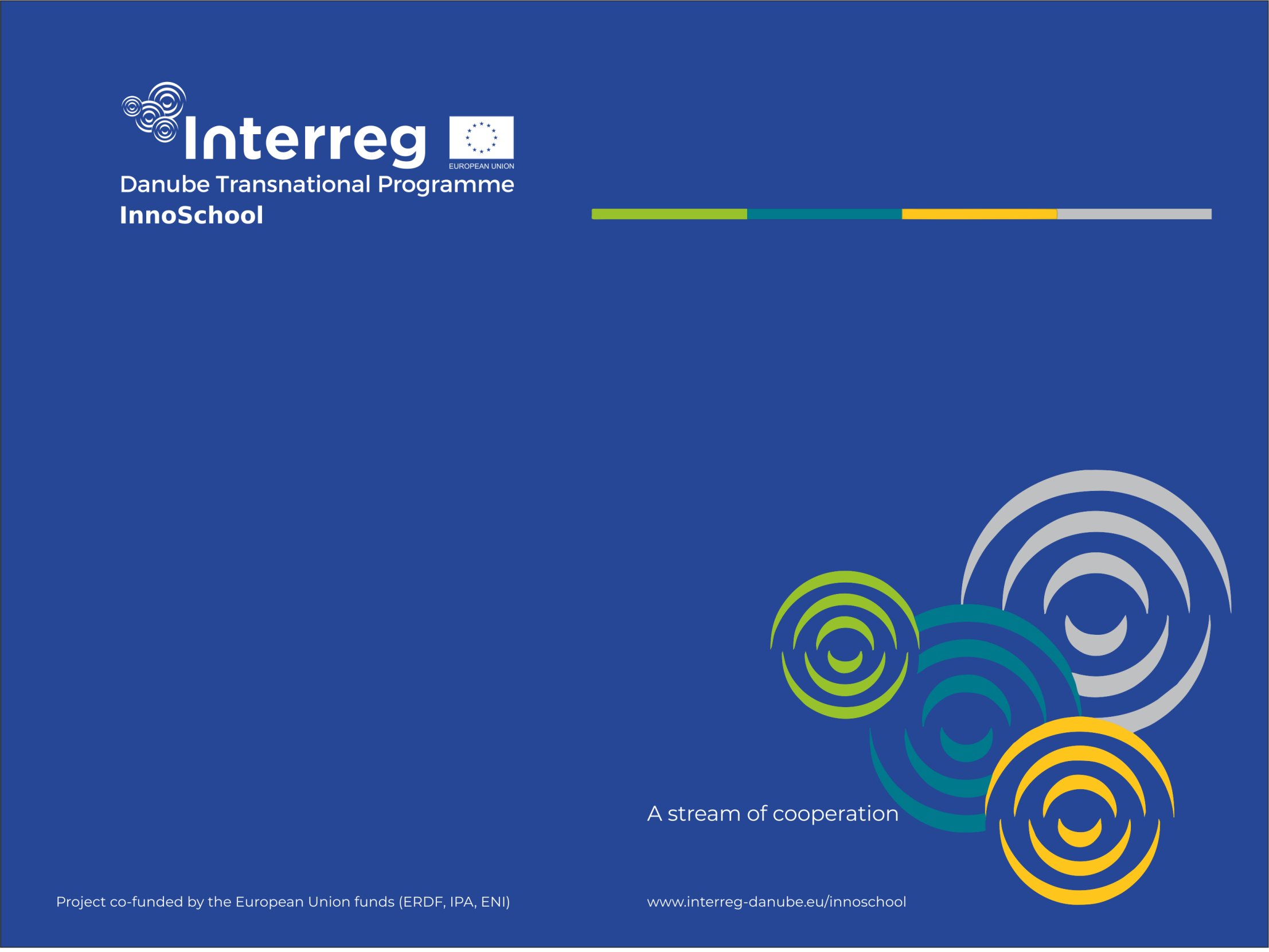 DEX Innovation Centre
[Speaker Notes: Opening page]
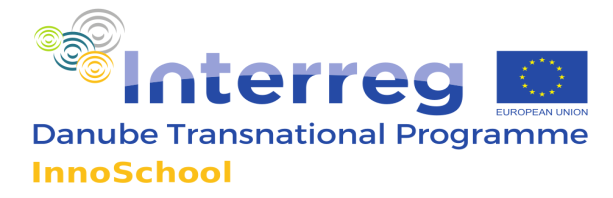 DEX Innovation Centre
Naše mise
Zlepšovat společnost skrze digitální inovace a výzkum
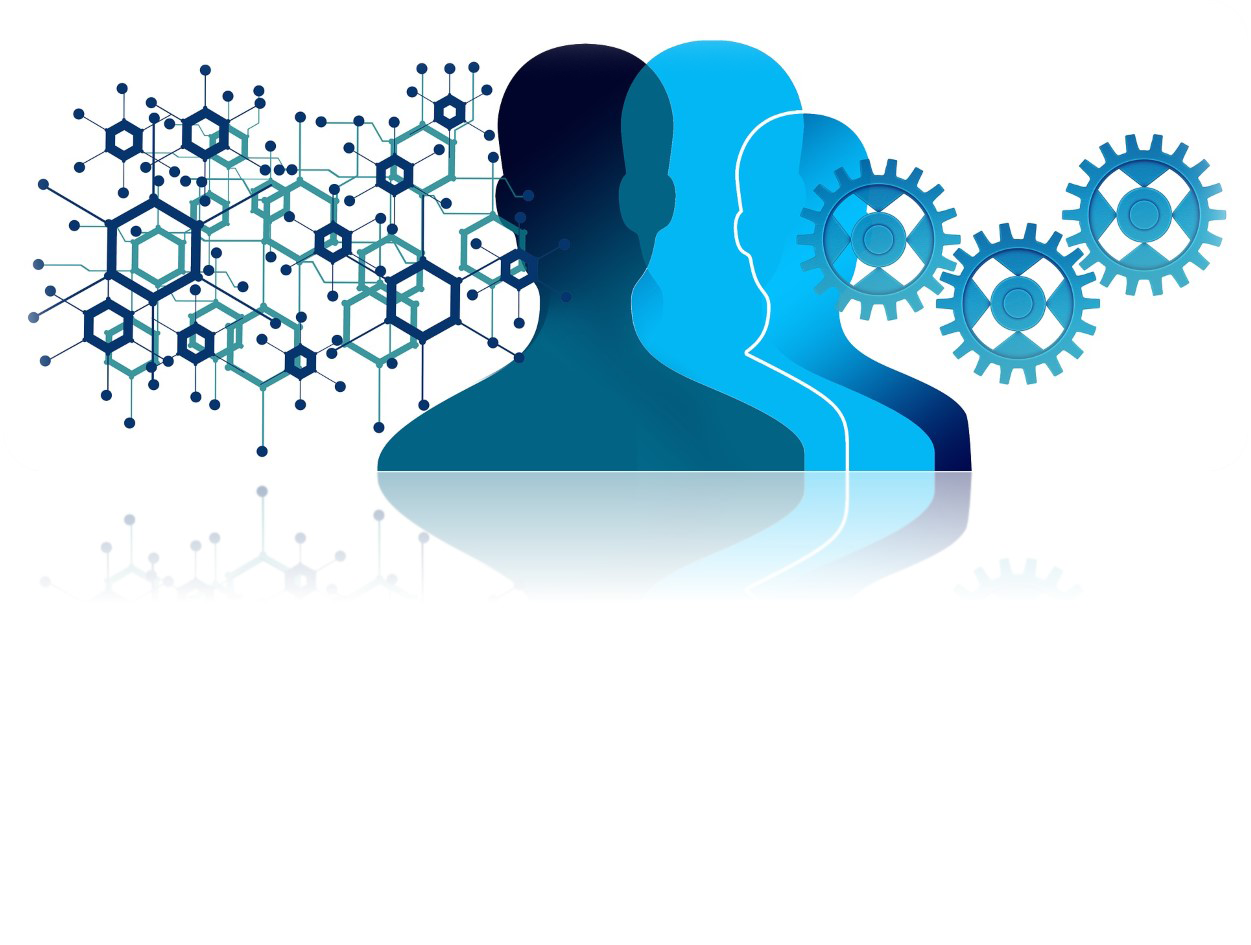 Projekt spolufinancován fondy Evropské Unie (ERDF, IPA, ENI)                                                                                   www.interreg-danube.eu/innoschool
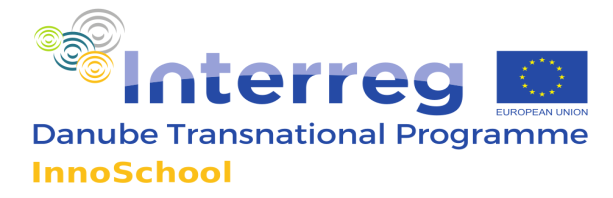 DEX Innovation Centre
Projekt spolufinancován fondy Evropské Unie (ERDF, IPA, ENI)                                                                                   www.interreg-danube.eu/innoschool
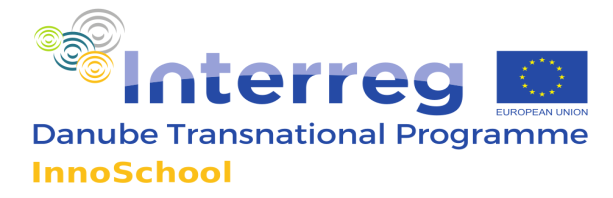 DEX Innovation Centre
ZÍSKÁVÁME FINANCE
BUDUJEME
SPOLU-VYTVÁŘÍME
VZDĚLÁVÁME
Projekt spolufinancován fondy Evropské Unie (ERDF, IPA, ENI)                                                                                   www.interreg-danube.eu/innoschool
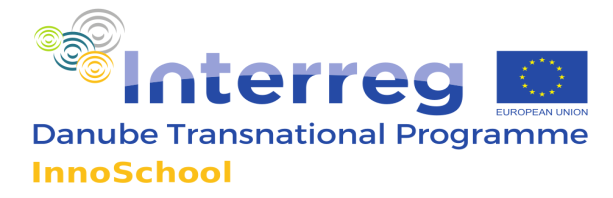 Získávání financí
DEX Innovation Centre
Během  6 let
20 milionů EUR  10 projektů s velkým dosahem
BUDUJEME
SPOLU-VYTVÁŘÍME
VZDĚLÁVÁME
Projekt spolufinancován fondy Evropské Unie (ERDF, IPA, ENI)                                                                                   www.interreg-danube.eu/innoschool
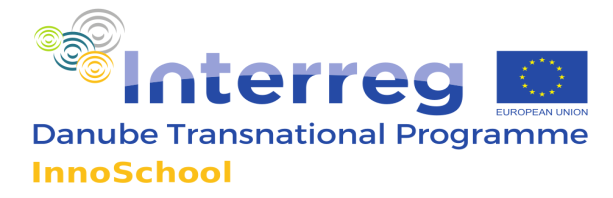 Náš přístup
DEX Innovation Centre
ZÍSKÁVÁME FINANCE
BUDUJEME
SPOLU-VYTVÁŘÍME
VZDĚLÁVÁME
Projekt spolufinancován fondy Evropské Unie (ERDF, IPA, ENI)                                                                                   www.interreg-danube.eu/innoschool
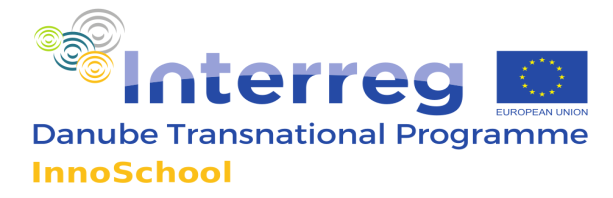 Spoluvytváříme
DEX Innovation Centre
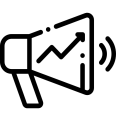 MANAGEMENT
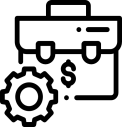 Využít
BUDUJEME
ZÍSKÁVÁME FINANCE
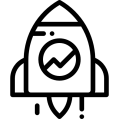 Uvést na trh
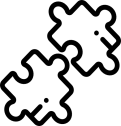 Pilotovat
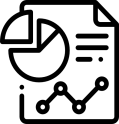 Testovat
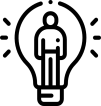 Tvořit
Naslouchat
VZDĚLÁVÁME
Projekt spolufinancován fondy Evropské Unie (ERDF, IPA, ENI)                                                                                   www.interreg-danube.eu/innoschool
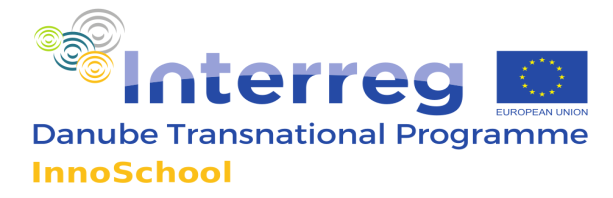 Náš přístup
DEX Innovation Centre
ZÍSKÁVÁME FINANCE
BUDUJEME
SPOLU-VYTVÁŘÍME
VZDĚLÁVÁME
Projekt spolufinancován fondy Evropské Unie (ERDF, IPA, ENI)                                                                                   www.interreg-danube.eu/innoschool
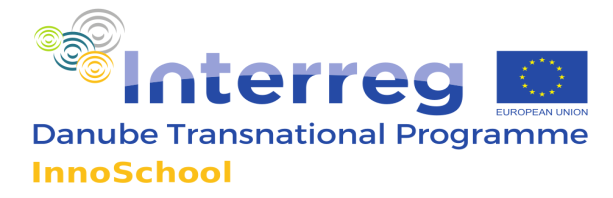 Budujeme
DEX Innovation Centre
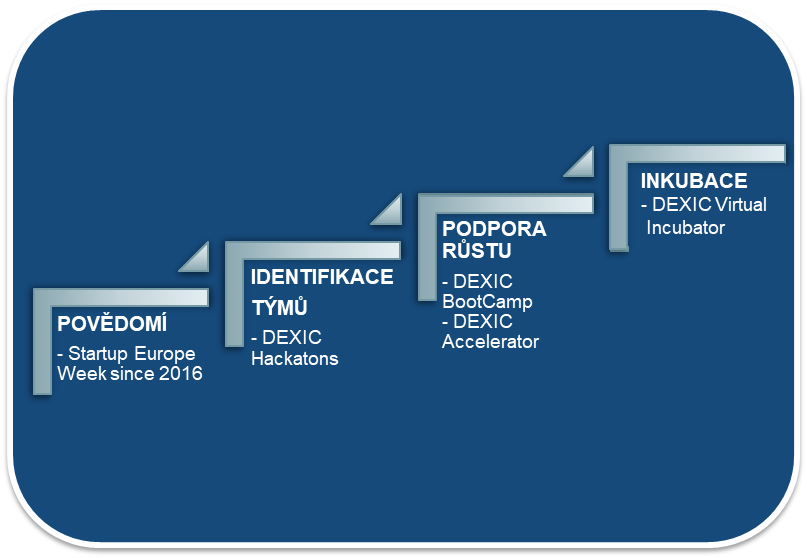 ZÍSKÁVÁME FINANCE
SPOLU-VYTVÁŘÍME
VZDĚLÁVÁME
Projekt spolufinancován fondy Evropské Unie (ERDF, IPA, ENI)                                                                                   www.interreg-danube.eu/innoschool
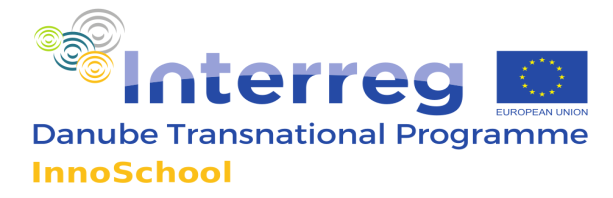 Náš přístup
DEX Innovation Centre
ZÍSKÁVÁME FINANCE
BUDUJEME
SPOLU-VYTVÁŘÍME
VZDĚLÁVÁME
Projekt spolufinancován fondy Evropské Unie (ERDF, IPA, ENI)                                                                                   www.interreg-danube.eu/innoschool
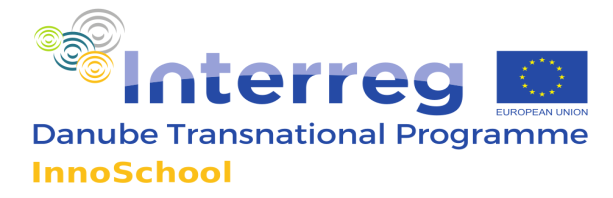 Vzděláváme
DEX Innovation Centre
ZÍSKÁVÁME FINANCE
BUDUJEME
SPOLU-VYTVÁŘÍME
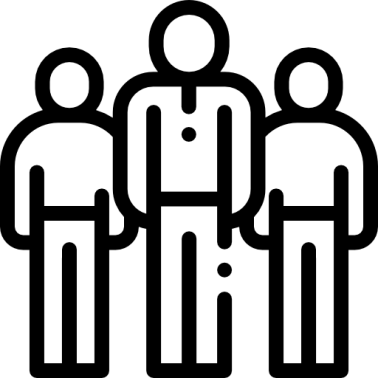 „Připravená“ generace
Projekt spolufinancován fondy Evropské Unie (ERDF, IPA, ENI)                                                                                   www.interreg-danube.eu/innoschool
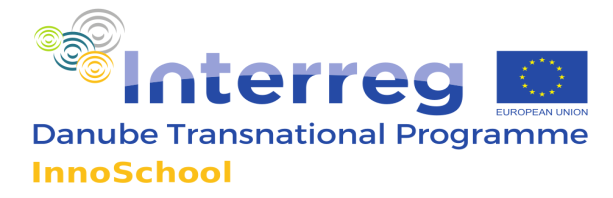 Náš hlavní tým
DEX Innovation Centre
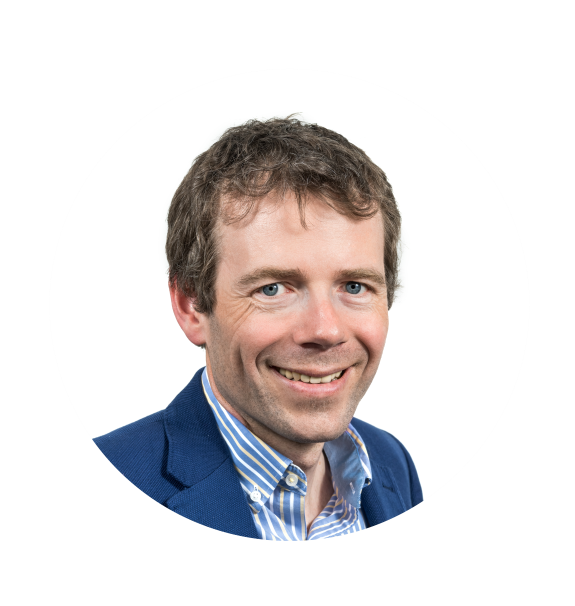 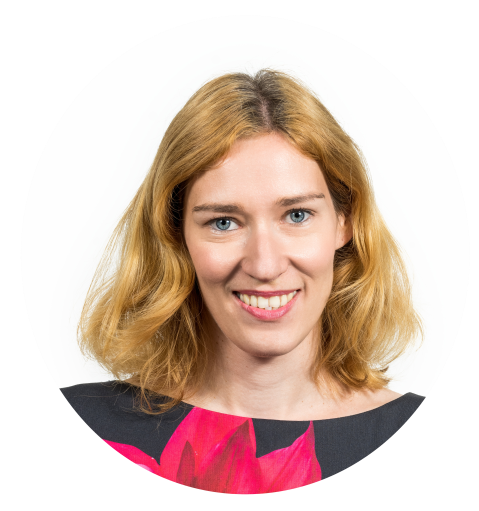 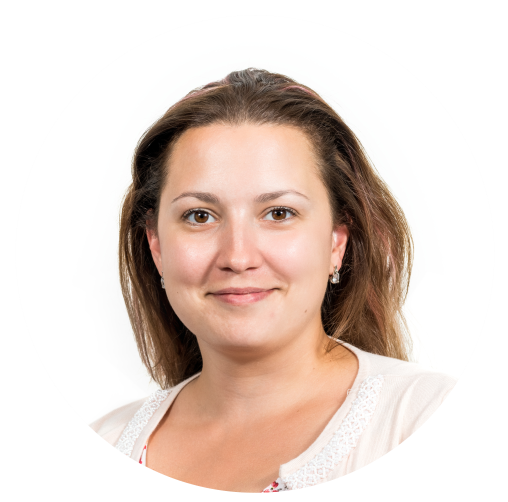 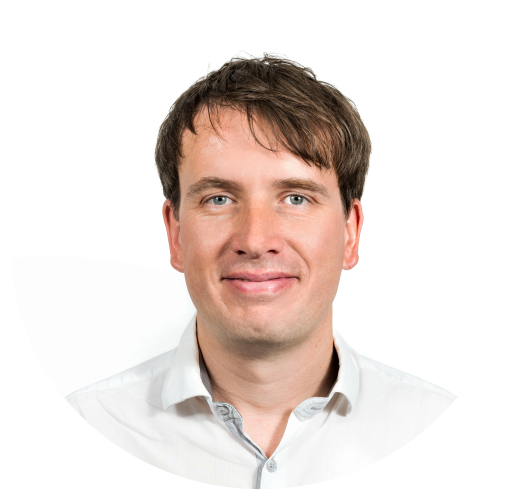 Jan
Tina
Michal
Petra
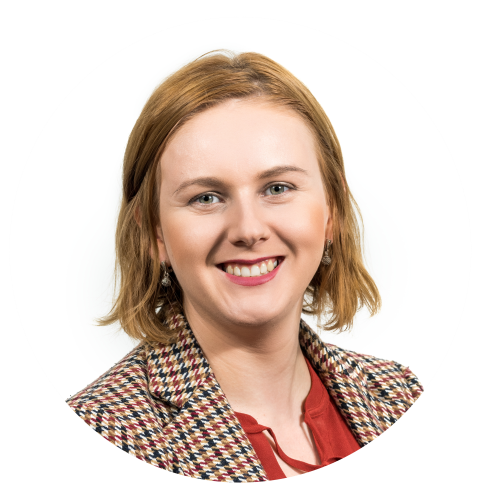 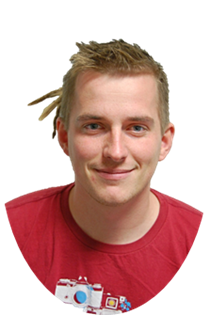 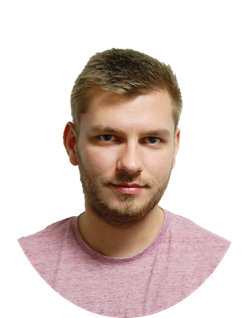 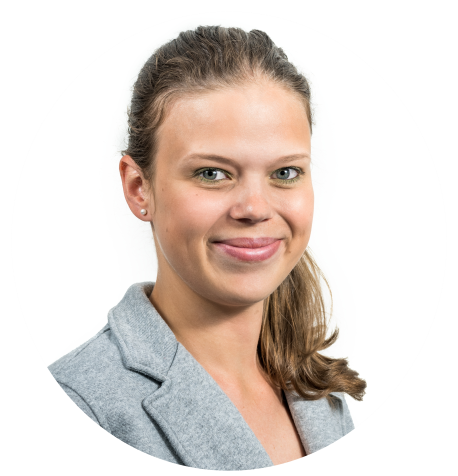 Petra
Dominika
Karel
Vojtěch
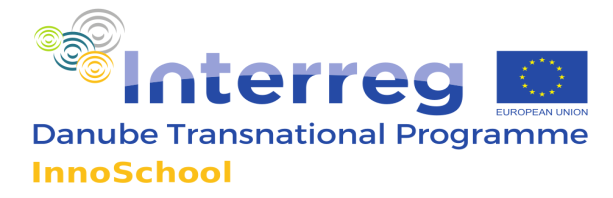 DEX IC network
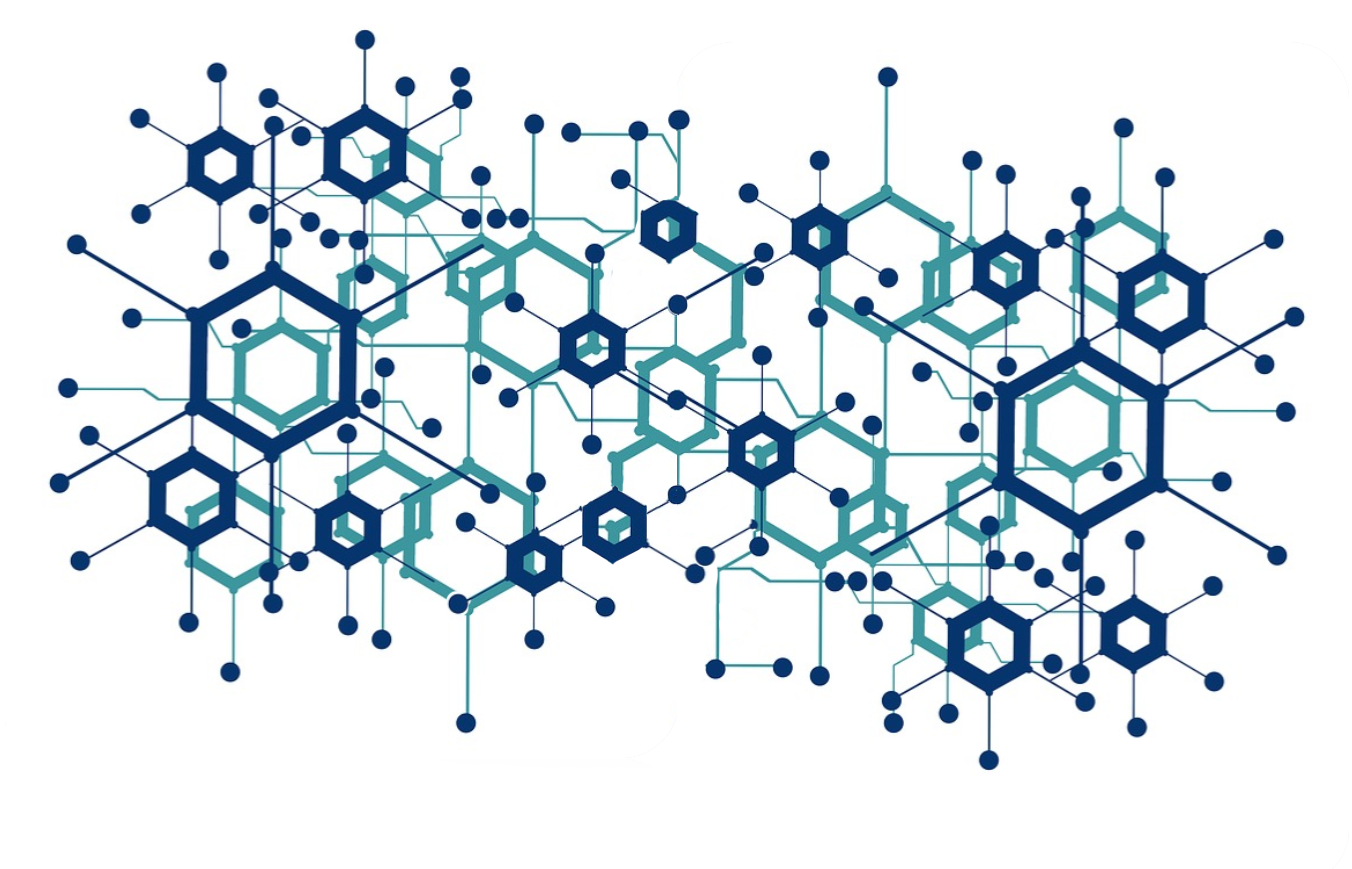 DEX Innovation Centre
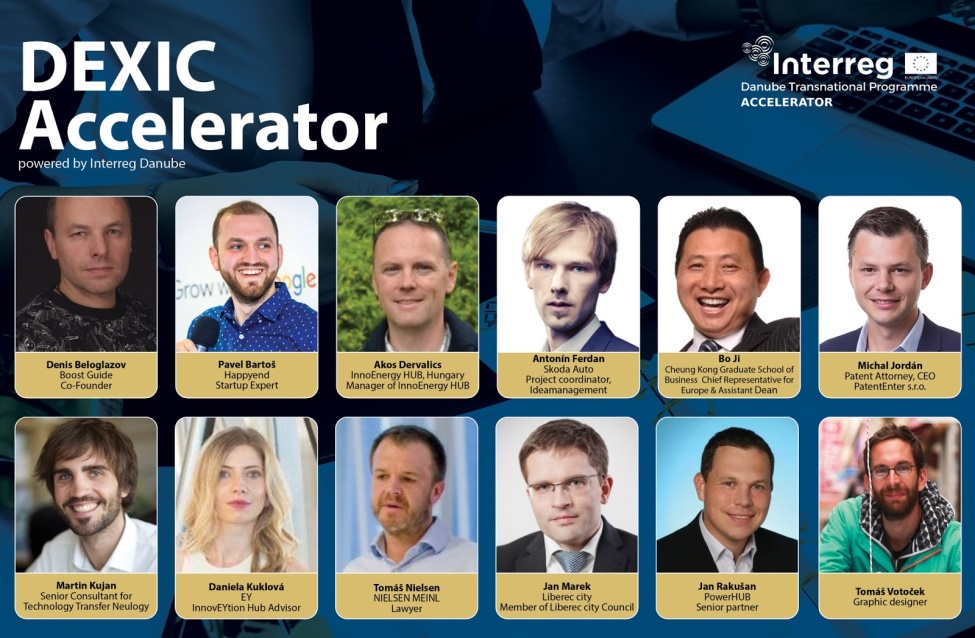 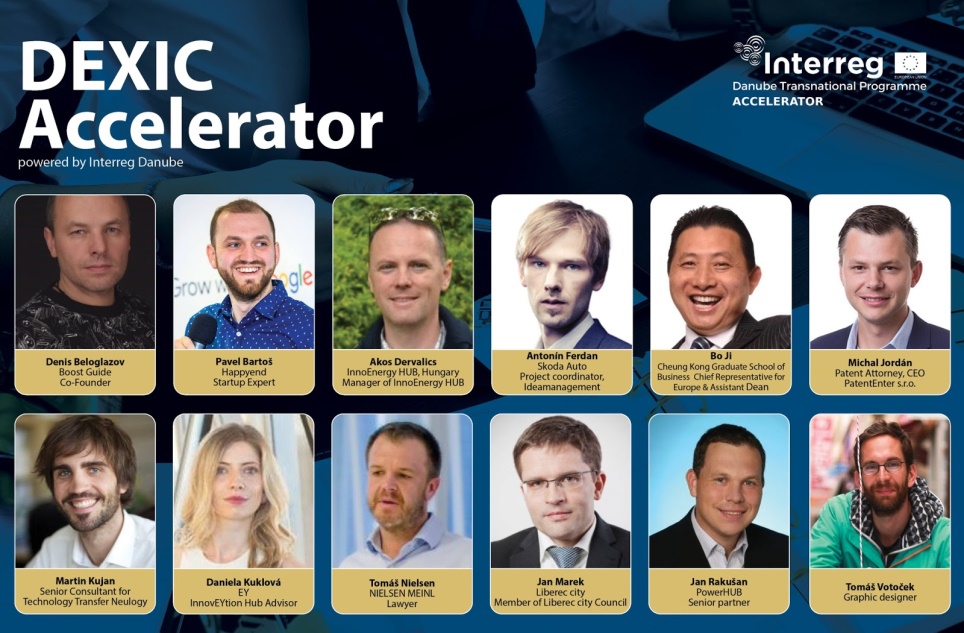 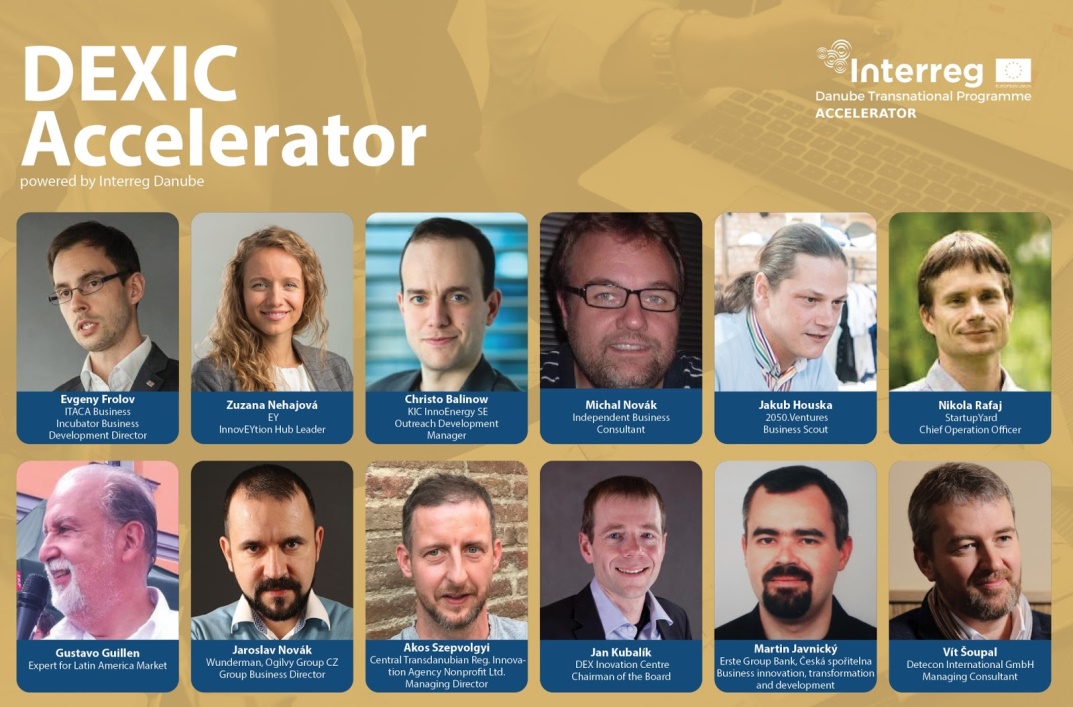 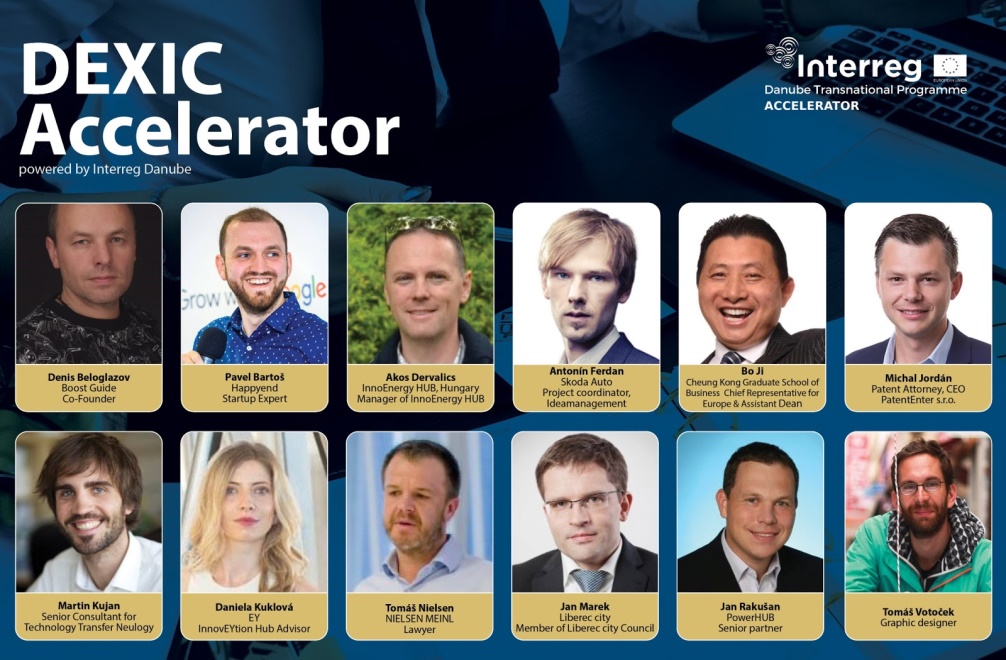 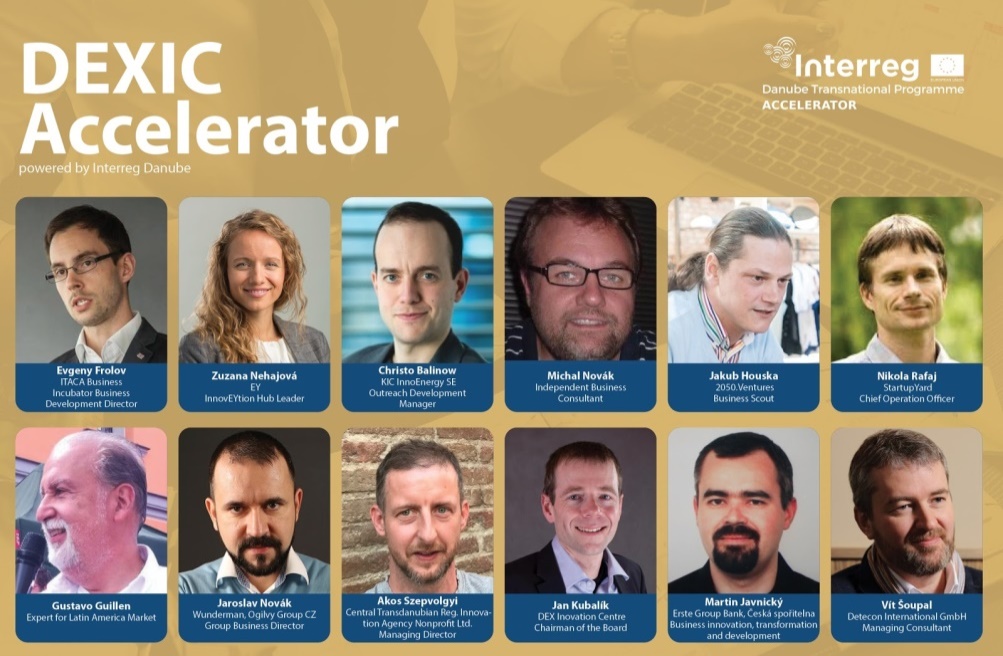 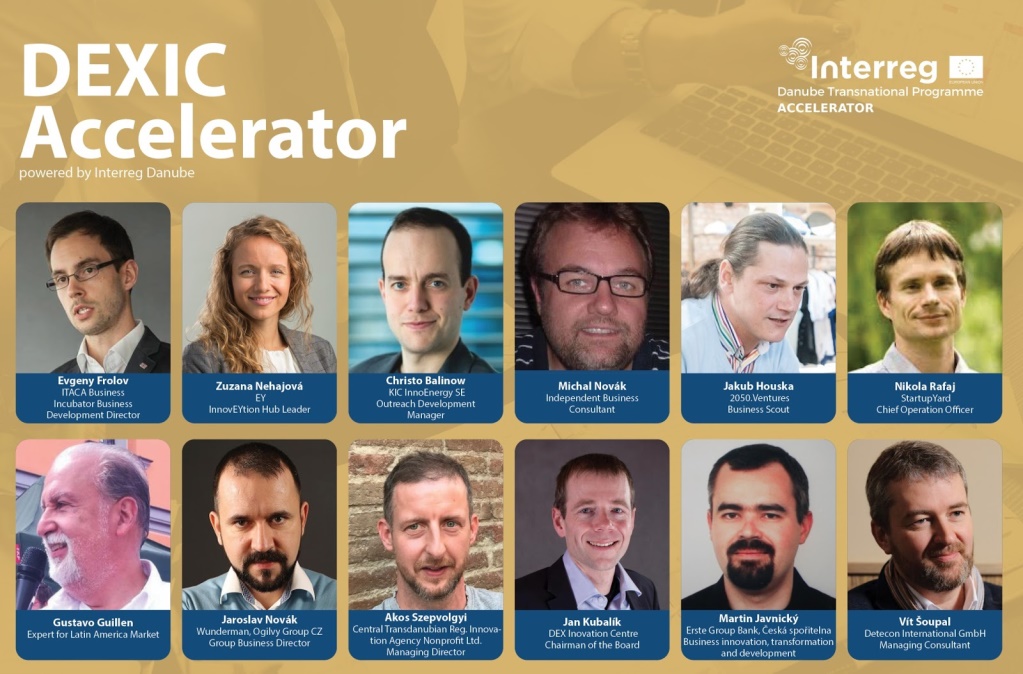 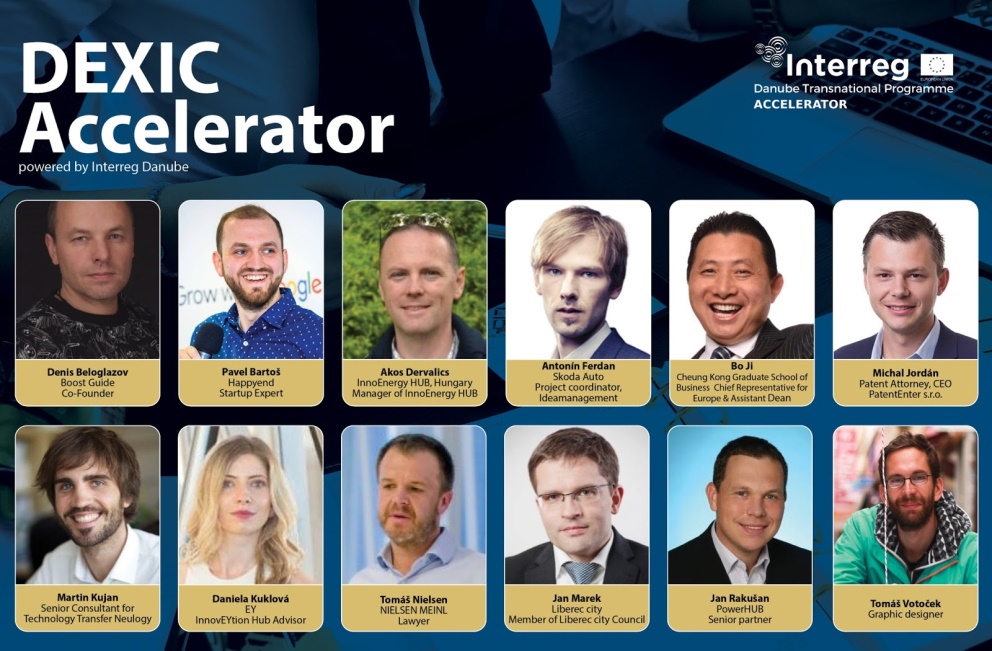 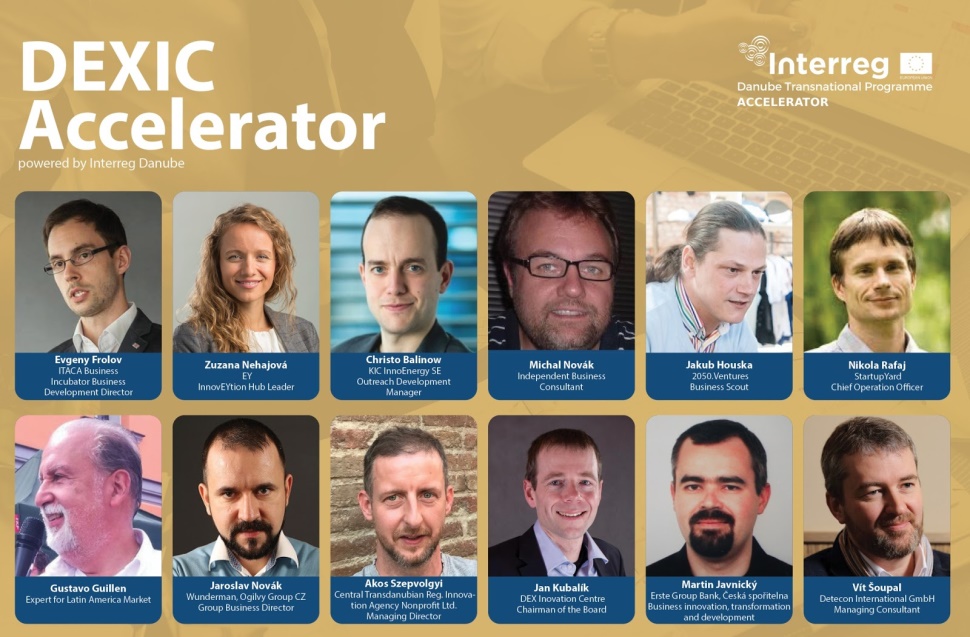 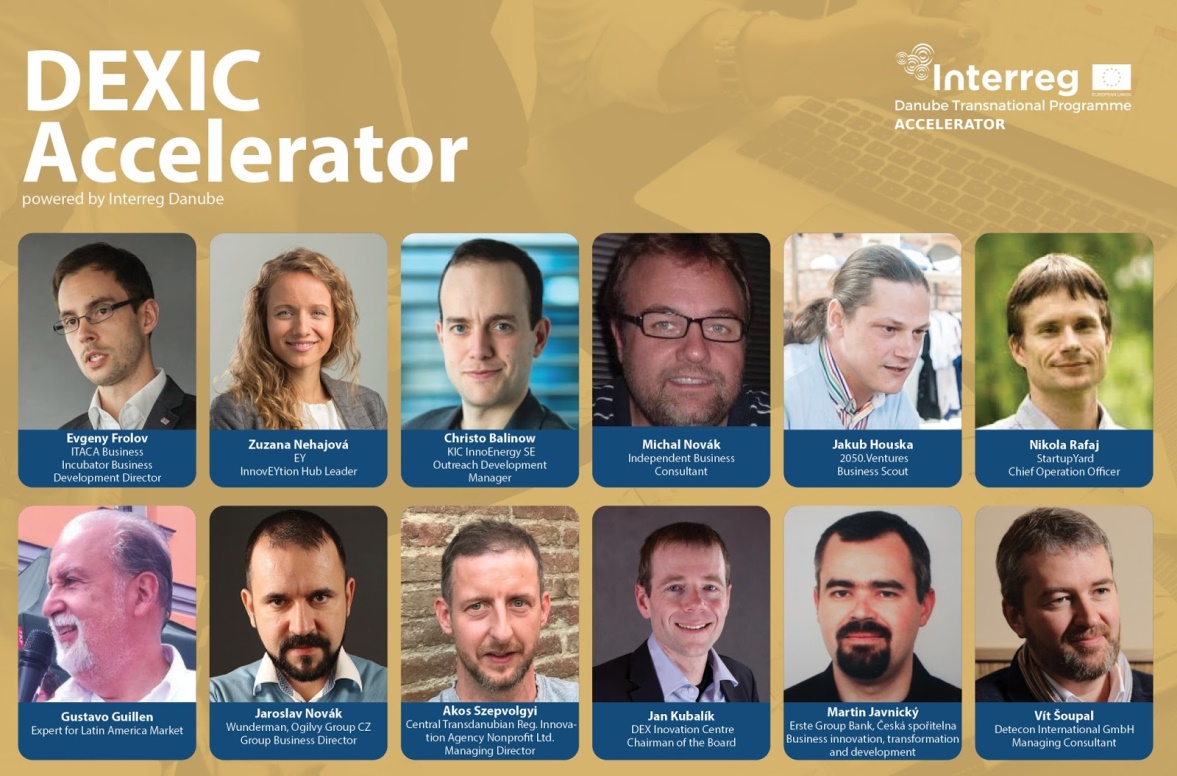 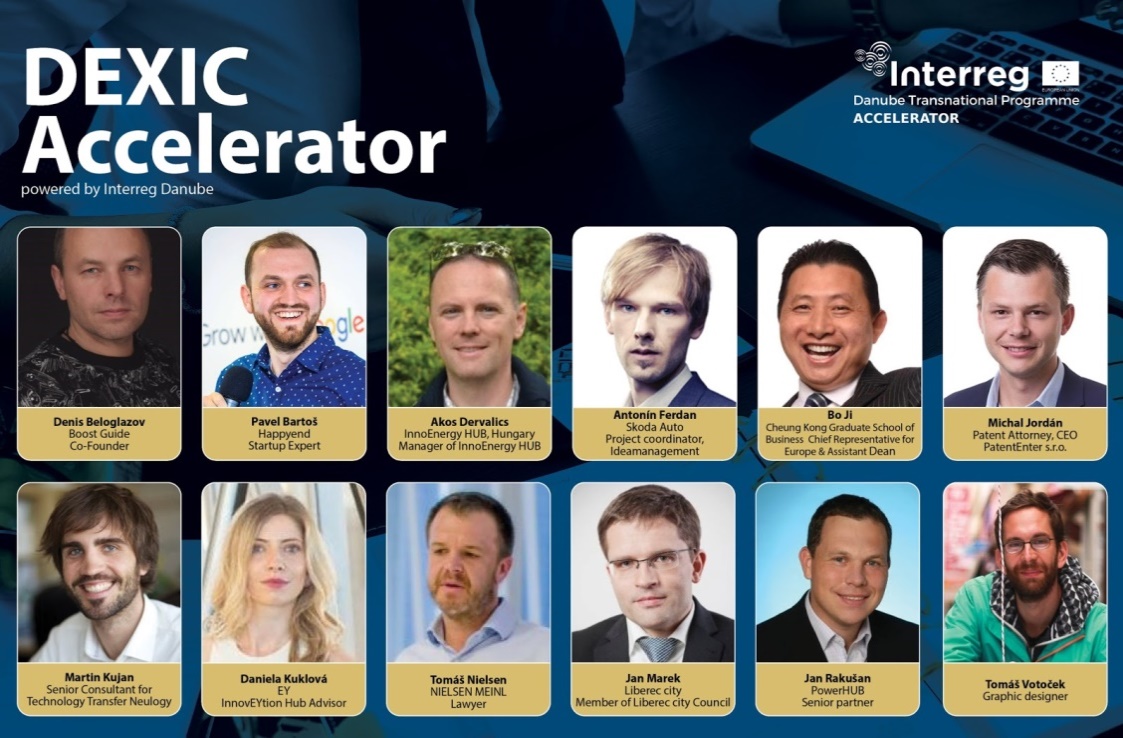 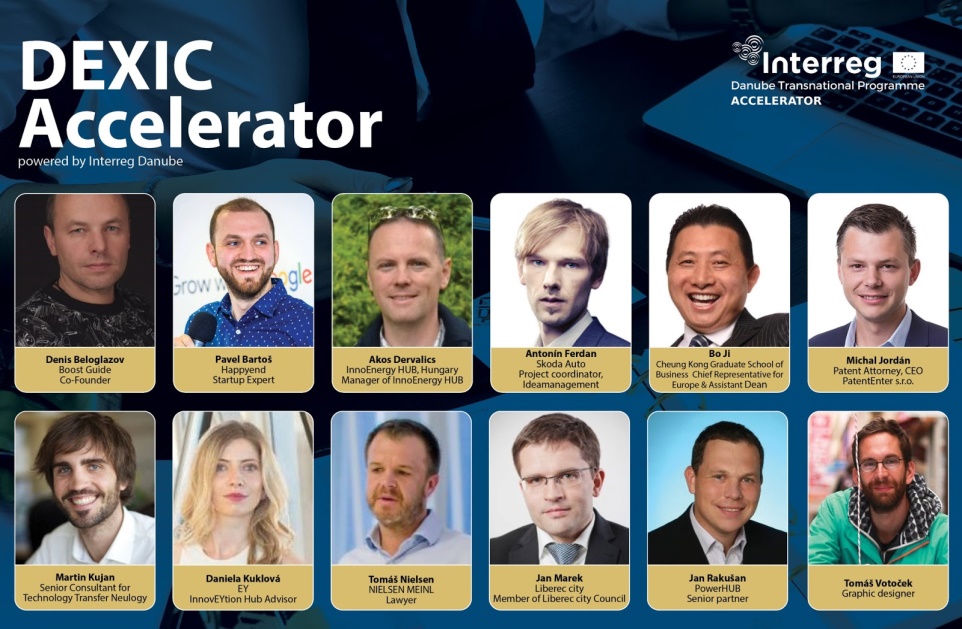 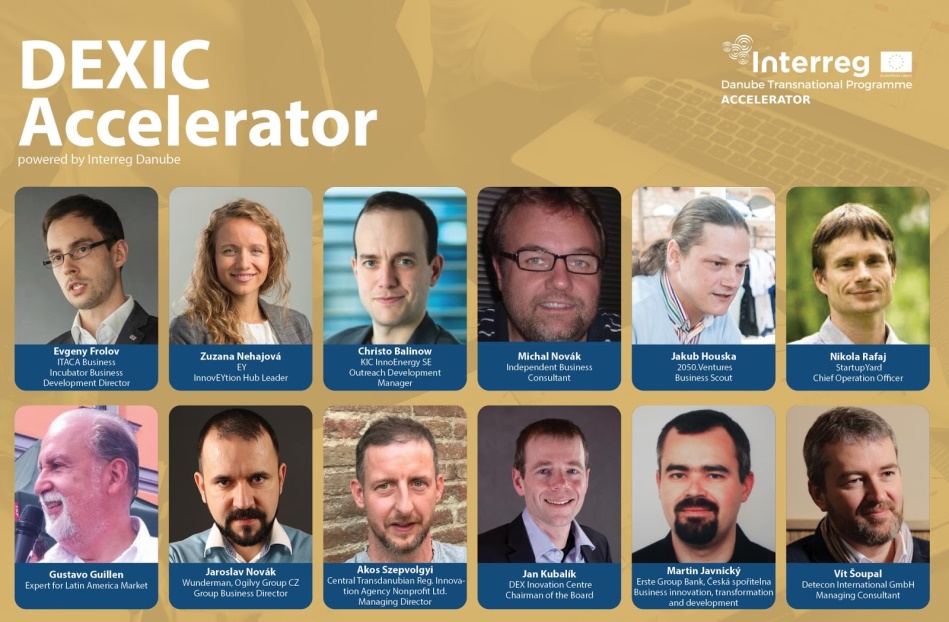 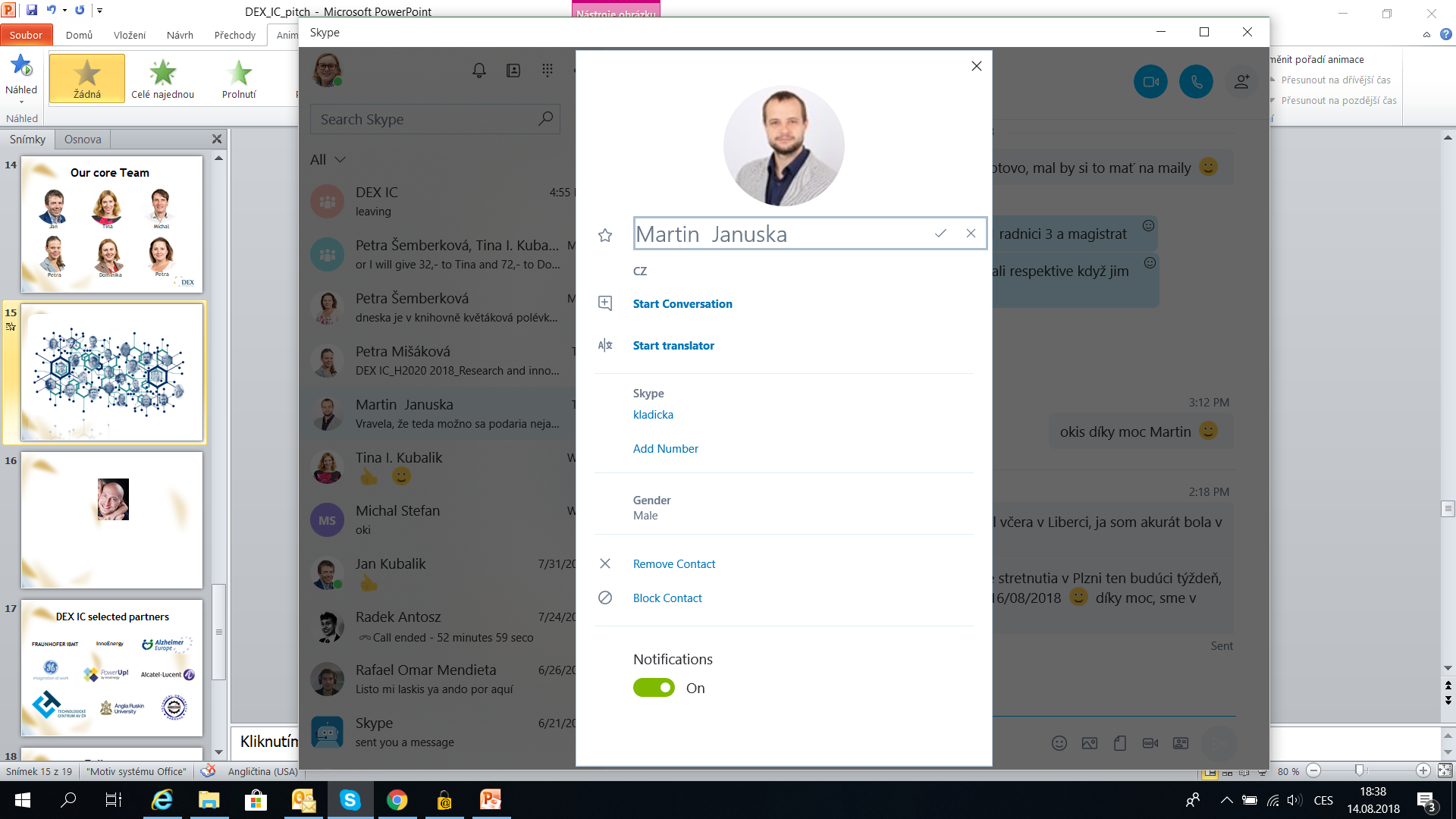 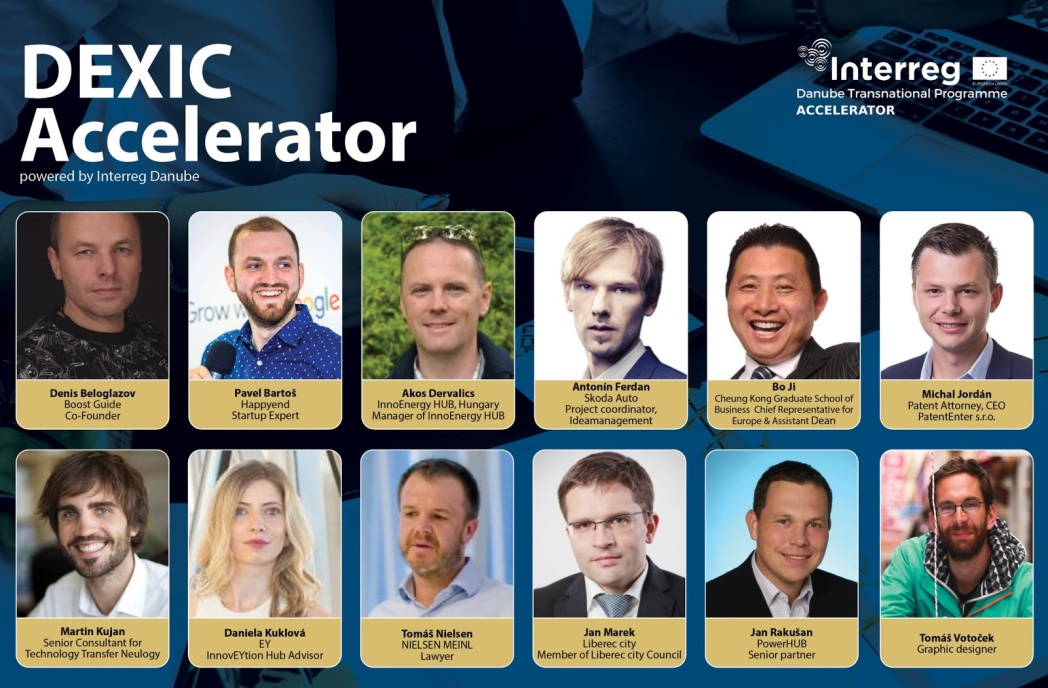 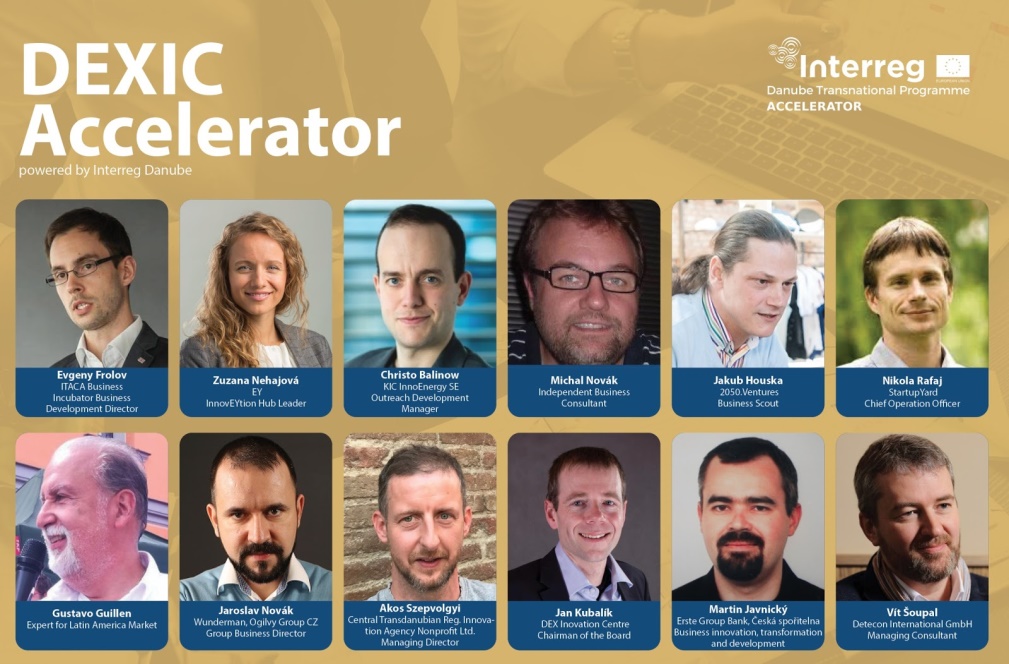 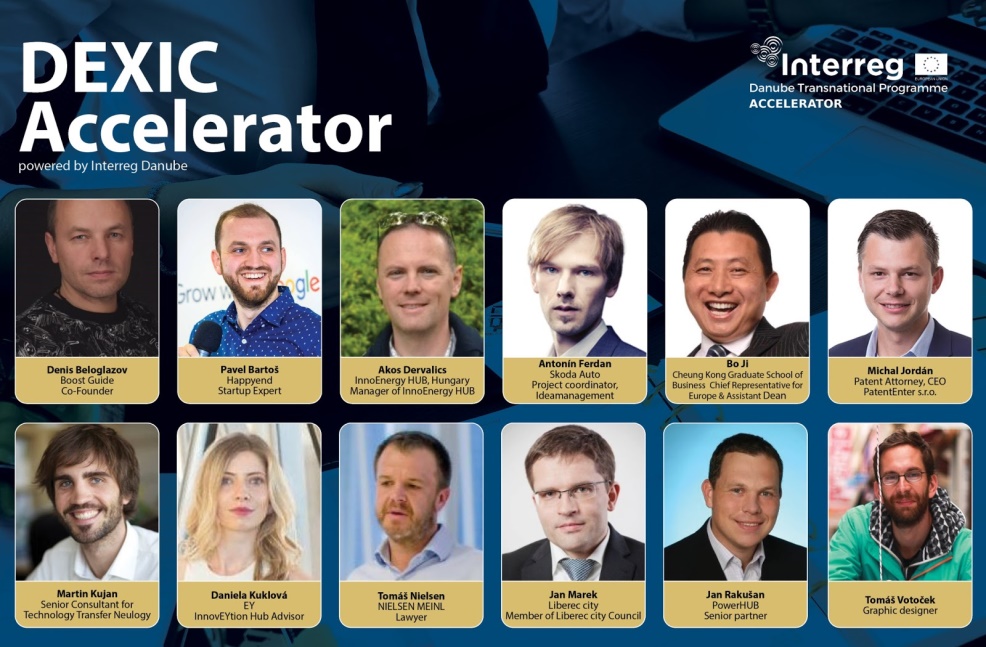 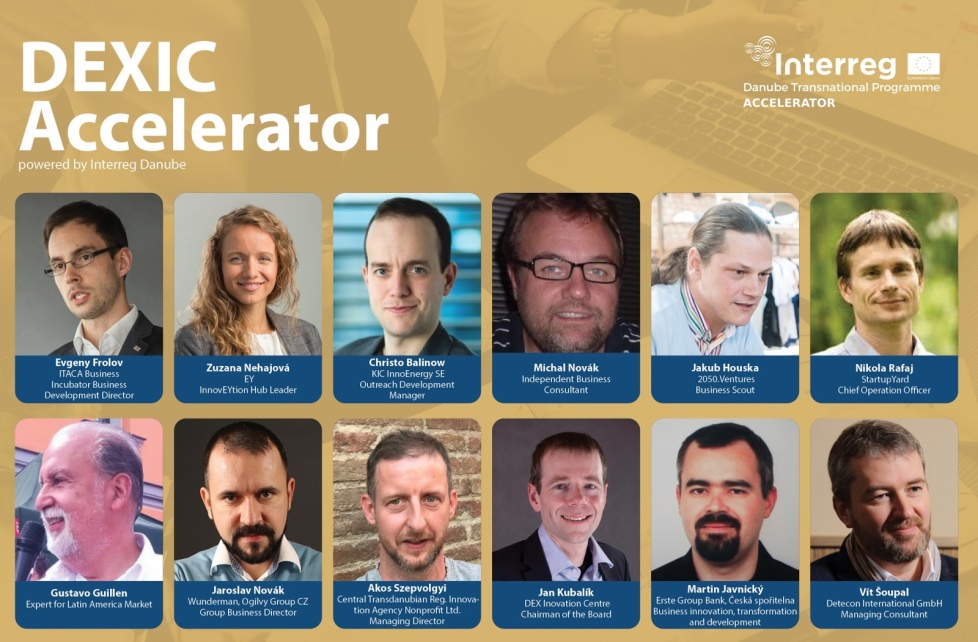 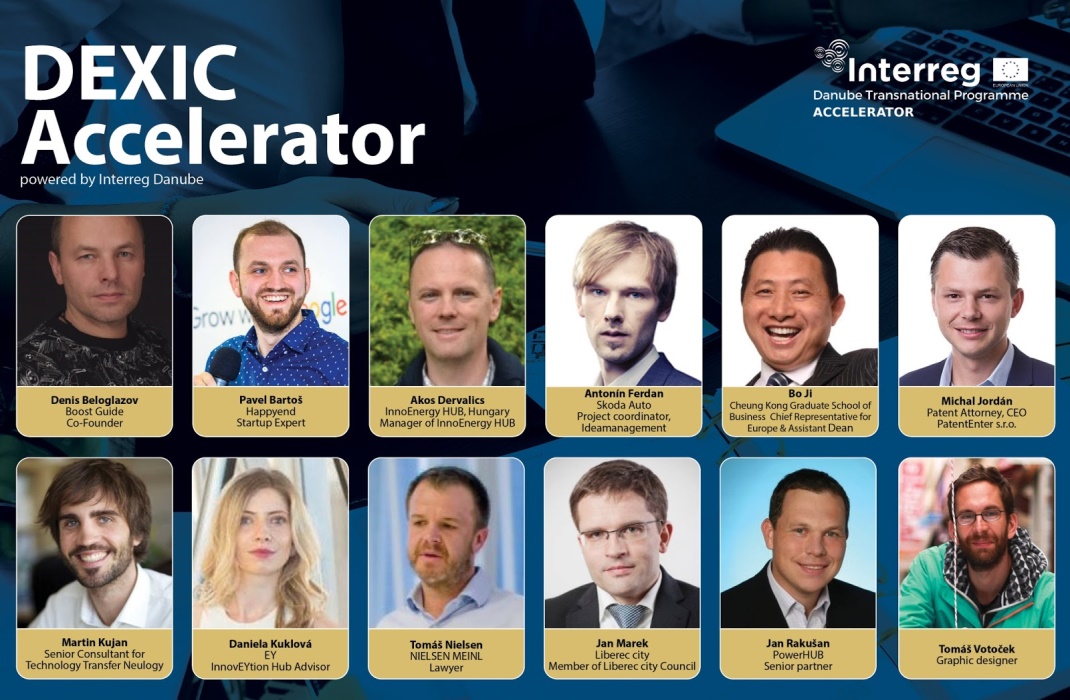 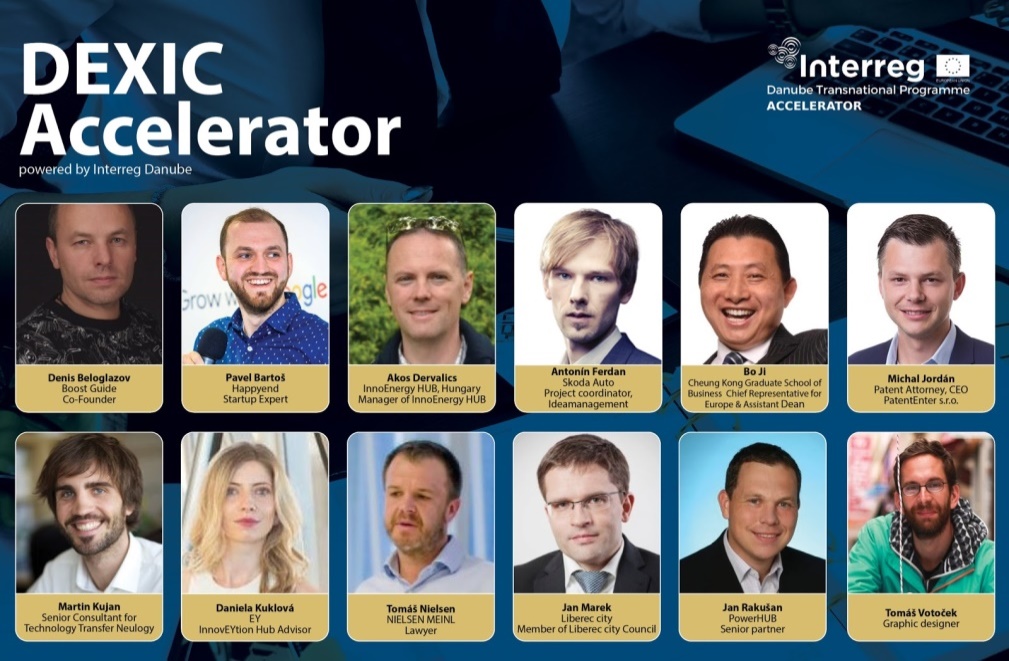 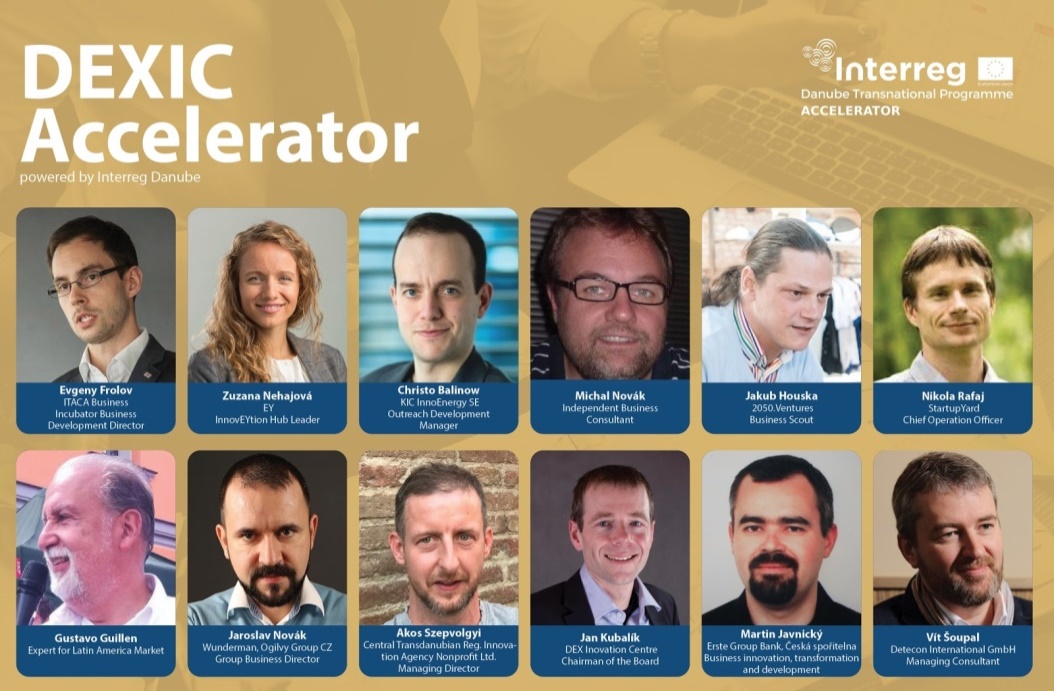 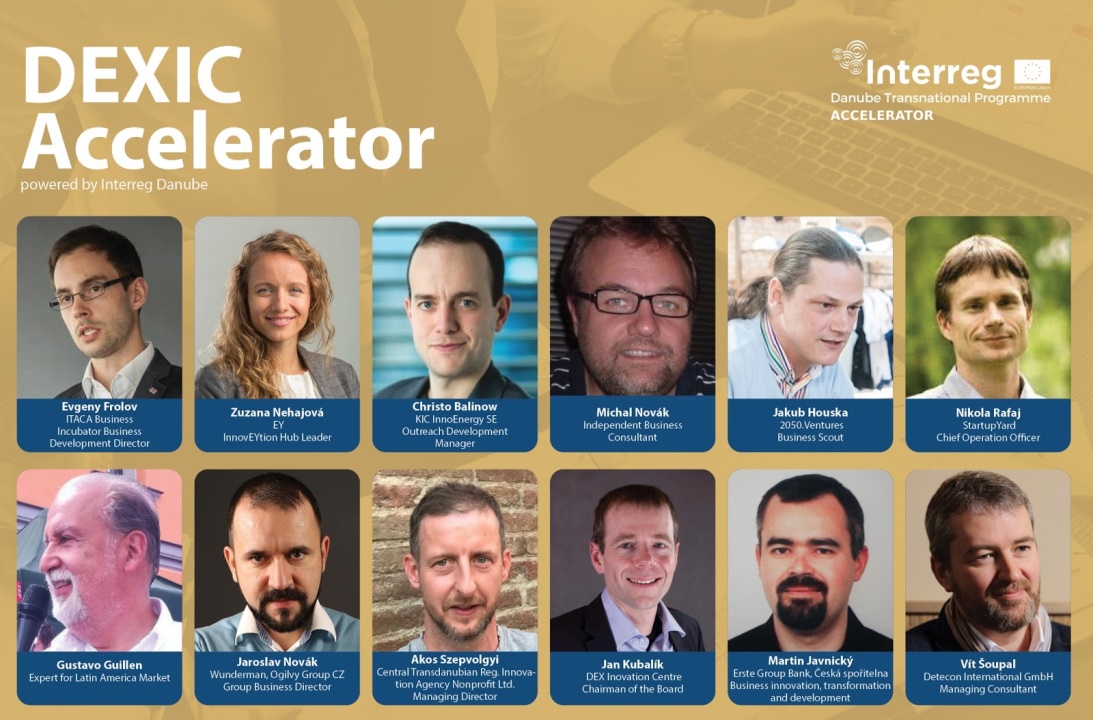 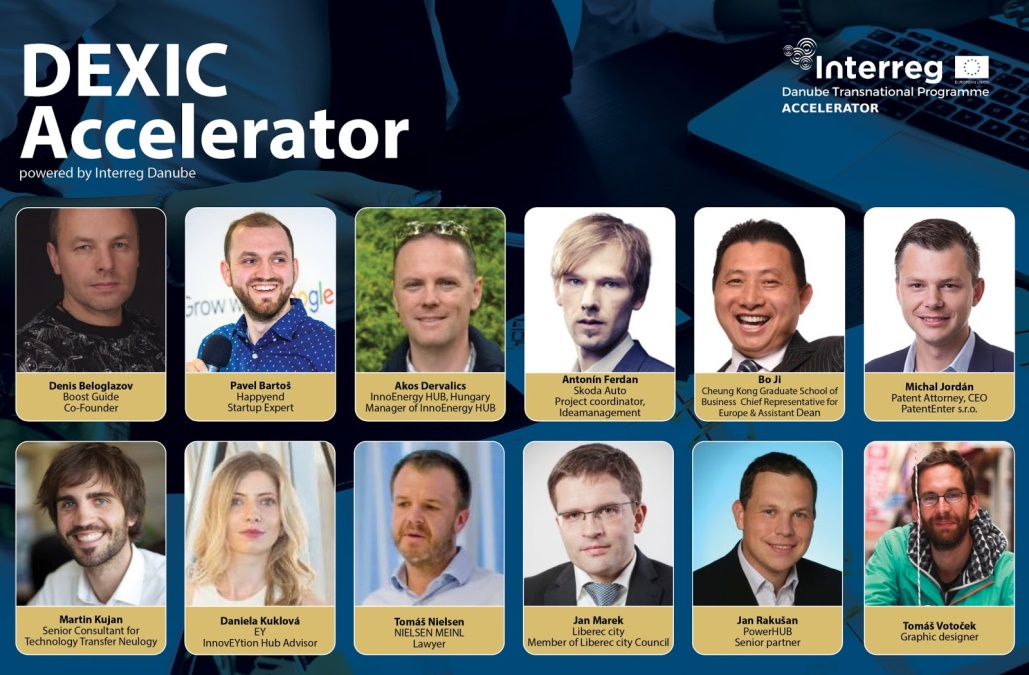 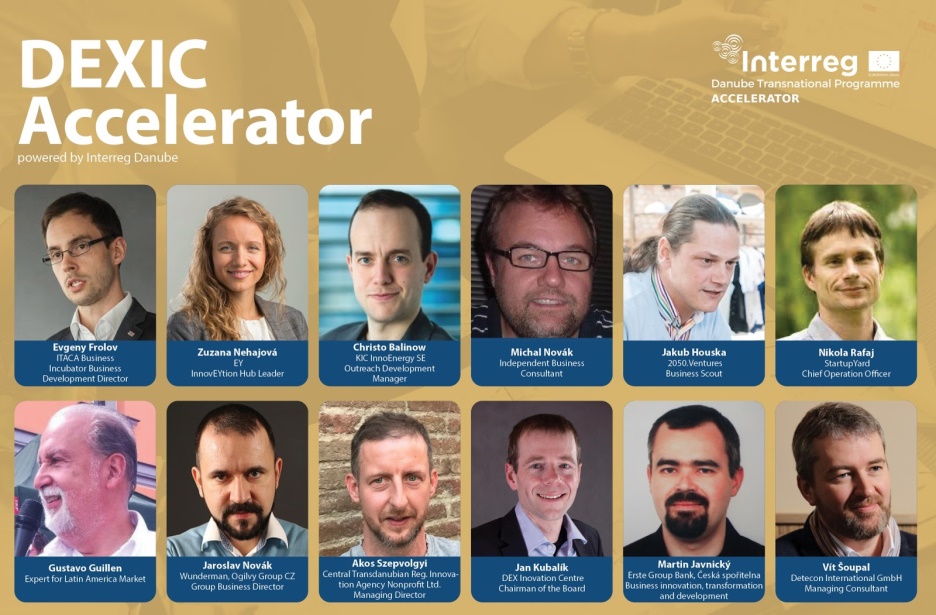 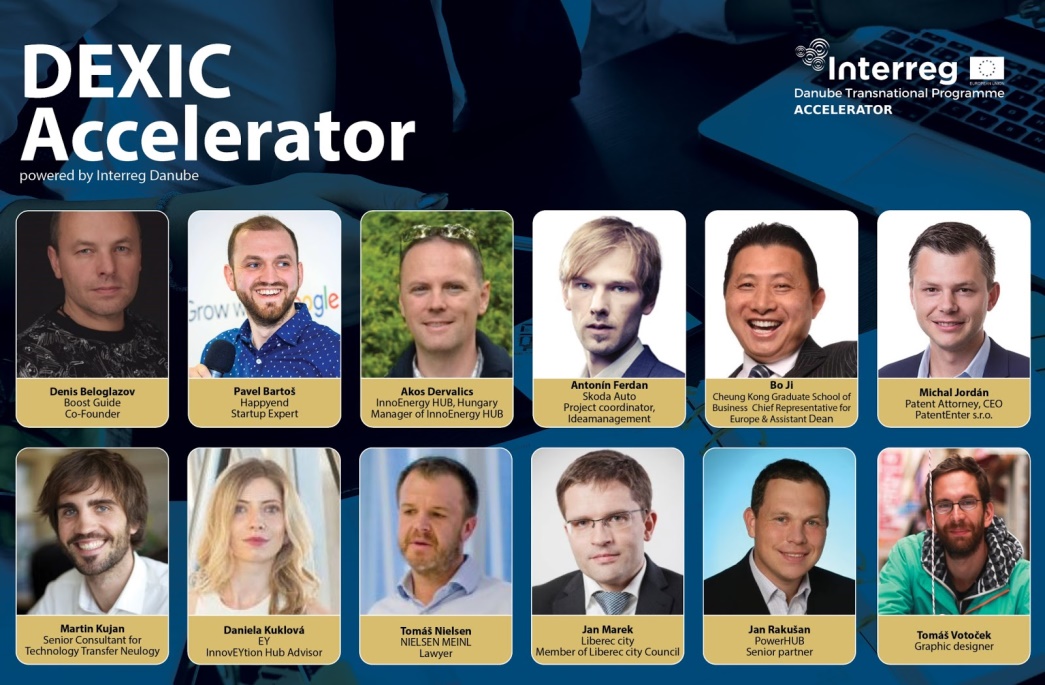 Projekt spolufinancován fondy Evropské Unie (ERDF, IPA, ENI)                                                                                   www.interreg-danube.eu/innoschool
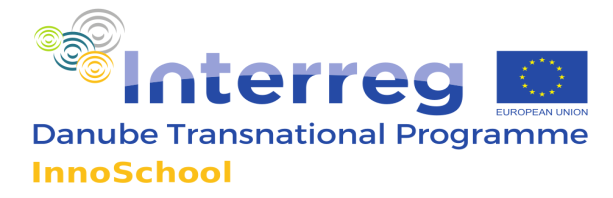 Naši vybraní partneři
DEX Innovation Centre
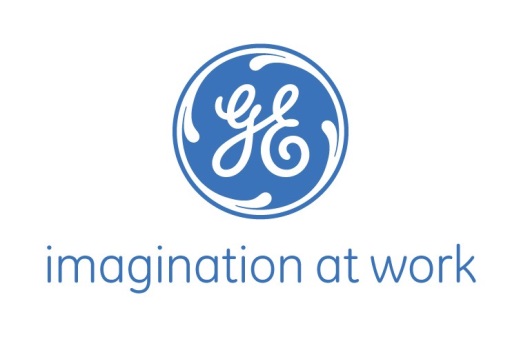 InnoEnergy
FRAUNHOFER IBMT
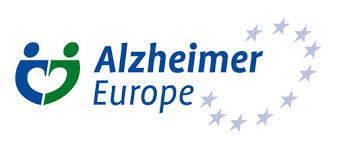 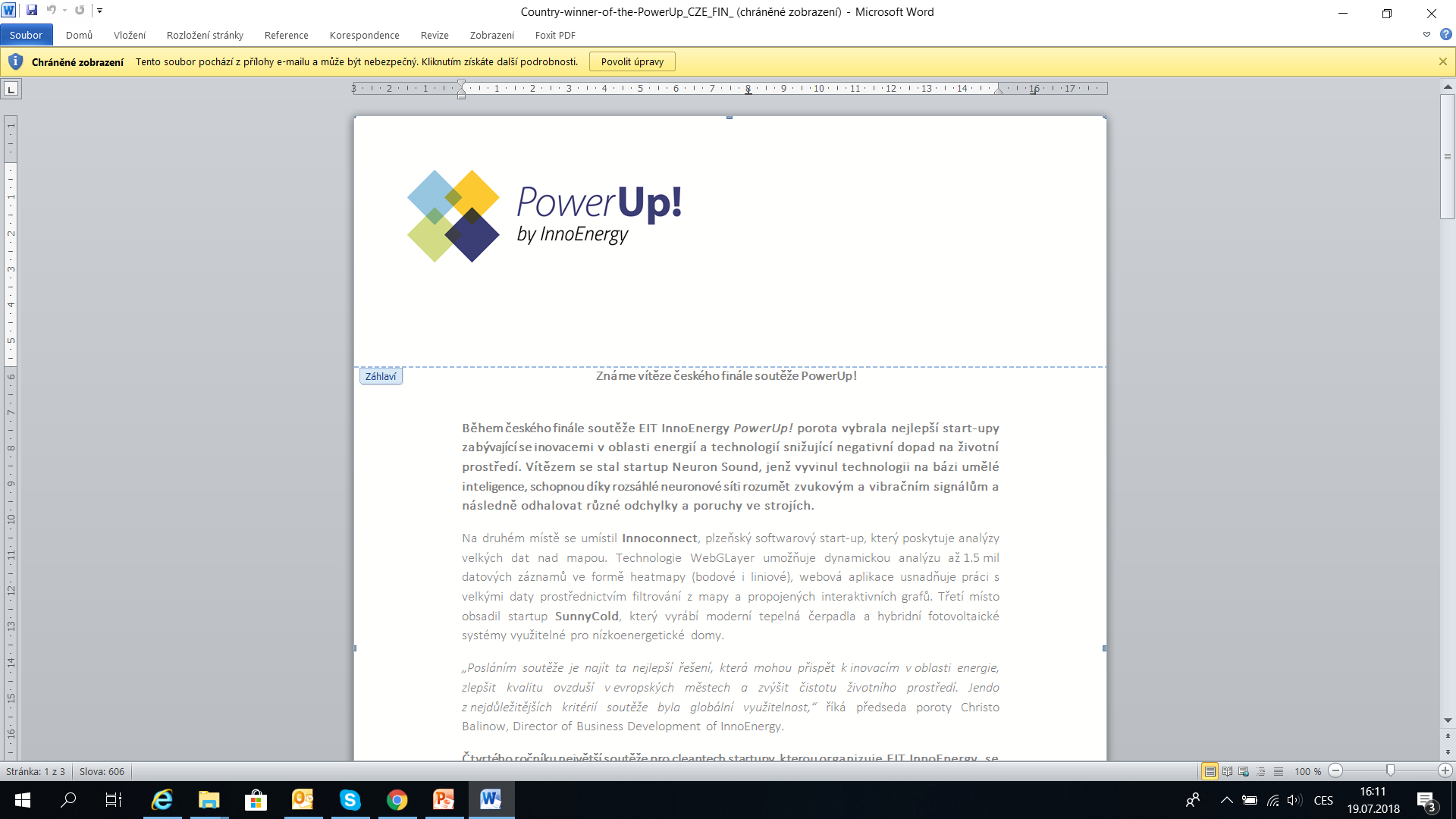 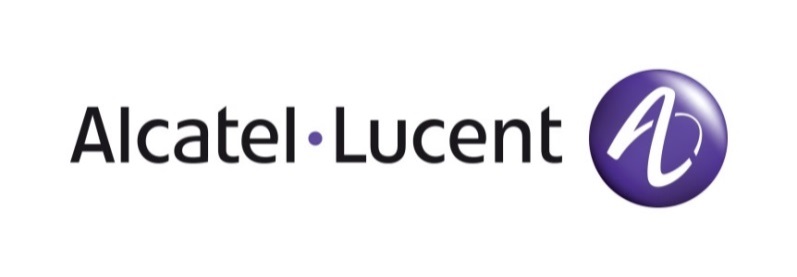 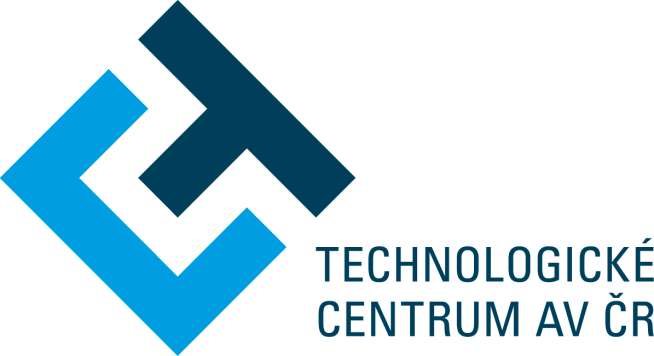 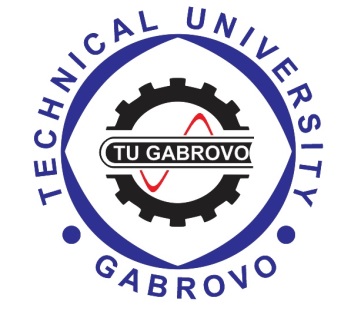 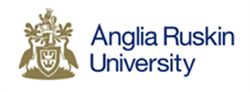 Projekt spolufinancován fondy Evropské Unie (ERDF, IPA, ENI)                                                                                   www.interreg-danube.eu/innoschool
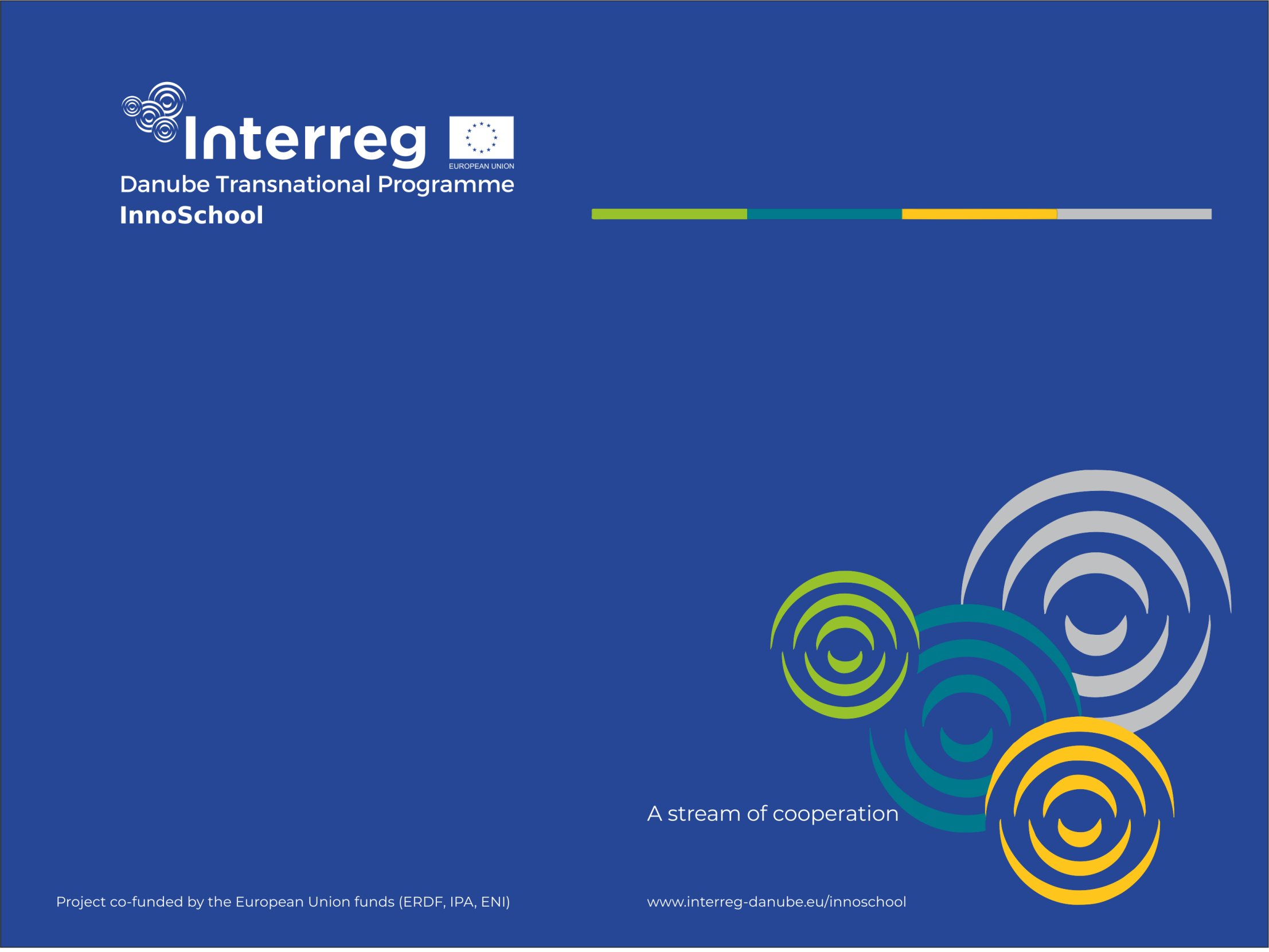 InnoSchool
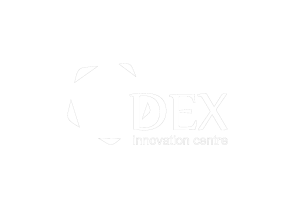 DEX Innovation Centre
[Speaker Notes: Opening page]
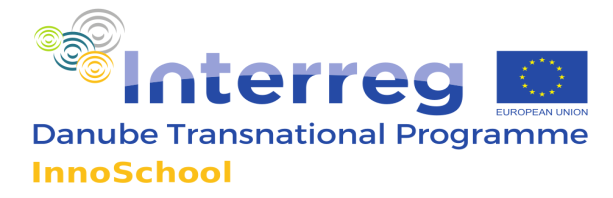 DEX Innovation Centre
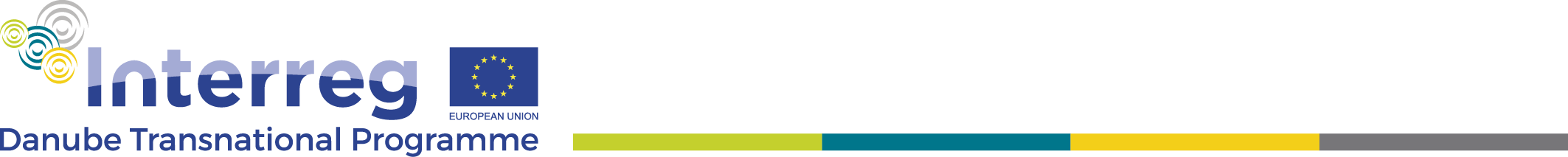 Mise
„Posilování podnikatelského ducha a sociálních inovací na středních školách“
Projekt spolufinancován fondy Evropské Unie (ERDF, IPA, ENI)                                                                                   www.interreg-danube.eu/innoschool
[Speaker Notes: Inner page]
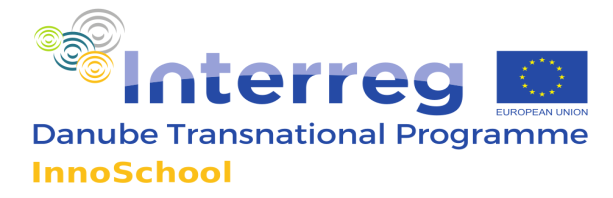 DEX Innovation Centre
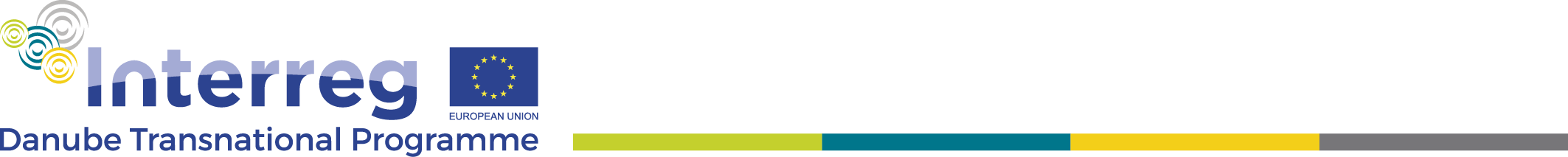 Změna
Projekt spolufinancován fondy Evropské Unie (ERDF, IPA, ENI)                                                                                   www.interreg-danube.eu/innoschool
[Speaker Notes: Inner page]
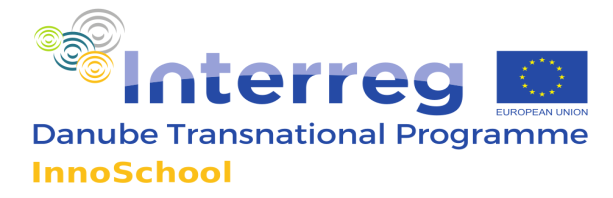 DEX Innovation Centre
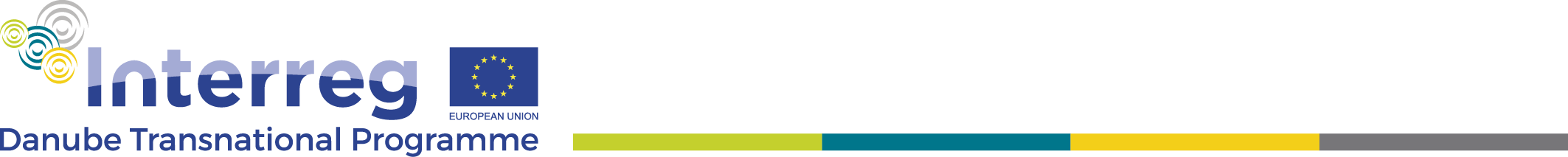 Připravená generace
Projekt spolufinancován fondy Evropské Unie (ERDF, IPA, ENI)                                                                                   www.interreg-danube.eu/innoschool
[Speaker Notes: Inner page]
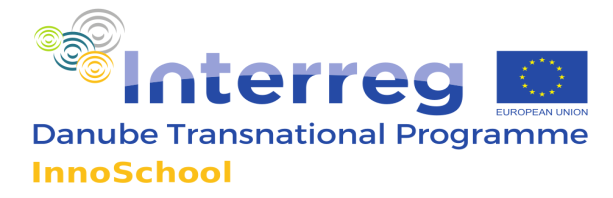 DEX Innovation Centre
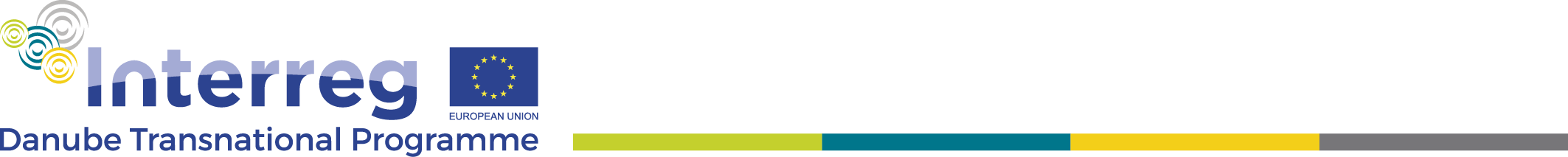 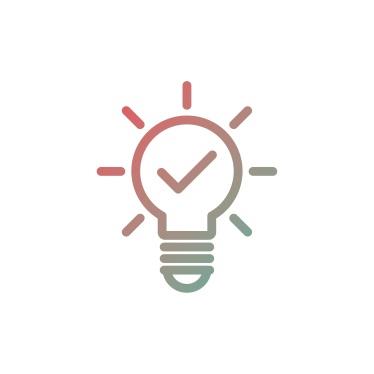 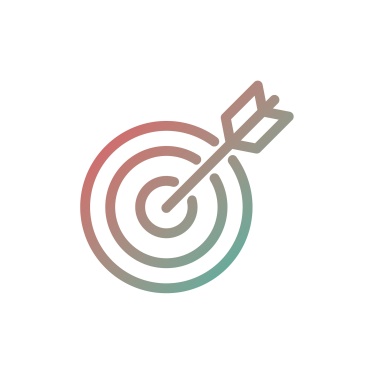 „Připravená“ generace
CÍLOVÁ SKUPINA
SPOUŠTĚČE
teenageři 17-18 let
podnikatelský duch
& dovednosti
Projekt spolufinancován fondy Evropské Unie (ERDF, IPA, ENI)                                                                                   www.interreg-danube.eu/innoschool
[Speaker Notes: Inner page]
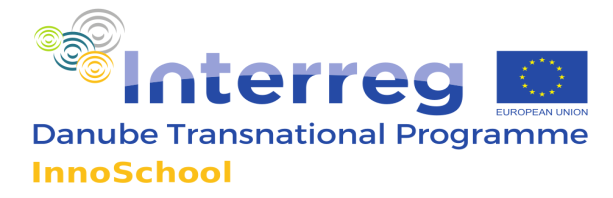 DEX Innovation Centre
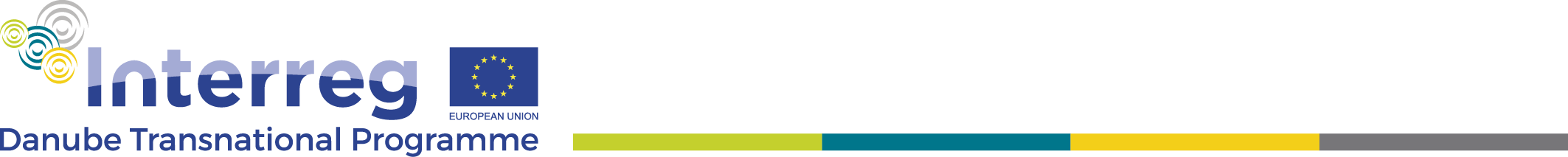 3 KROKY projektu InnoSchool
Projekt spolufinancován fondy Evropské Unie (ERDF, IPA, ENI)                                                                                   www.interreg-danube.eu/innoschool
[Speaker Notes: Inner page]
Klíčové potřeby
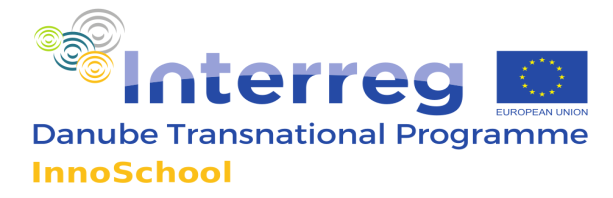 DEX Innovation Centre
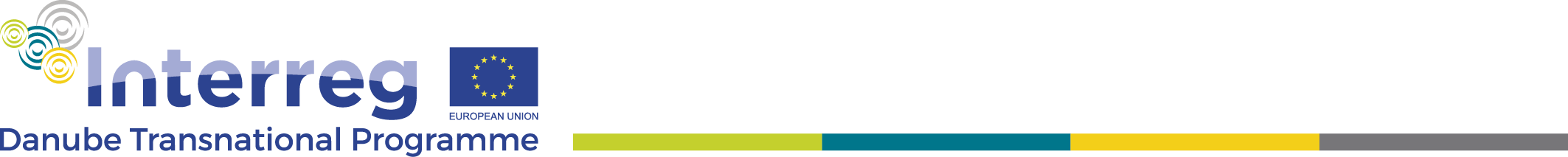 KROK 1 – Vývoj vzdělávacího systému InnoSchool
Projekt spolufinancován fondy Evropské Unie (ERDF, IPA, ENI)                                                                                   www.interreg-danube.eu/innoschool
[Speaker Notes: Inner page]
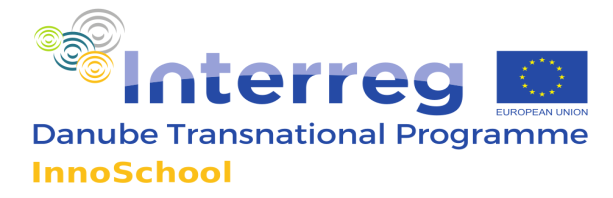 DEX Innovation Centre
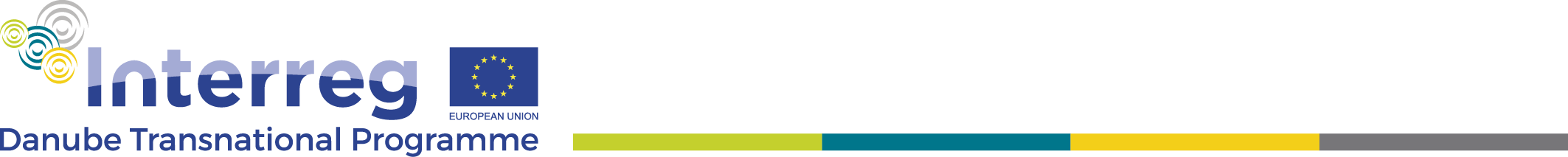 KROK 2 – Pilotní test ILS v 9 teritoriích
Projekt spolufinancován fondy Evropské Unie (ERDF, IPA, ENI)                                                                                   www.interreg-danube.eu/innoschool
[Speaker Notes: Inner page]
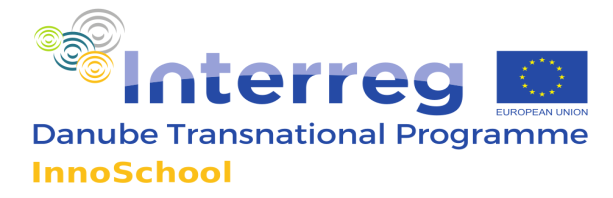 DEX Innovation Centre
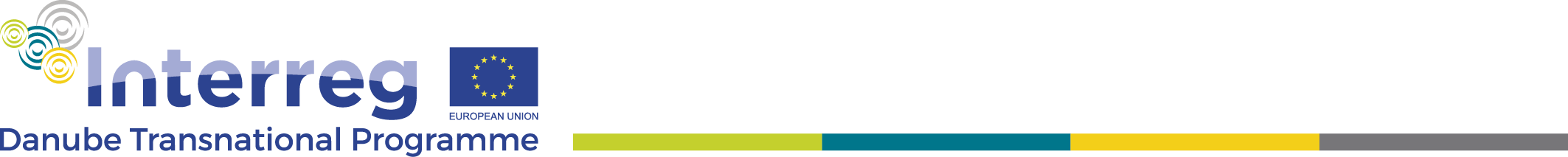 KROK 2 – Pilotní test ILS v 9 teritoriích
Projekt spolufinancován fondy Evropské Unie (ERDF, IPA, ENI)                                                                                   www.interreg-danube.eu/innoschool
[Speaker Notes: Inner page]
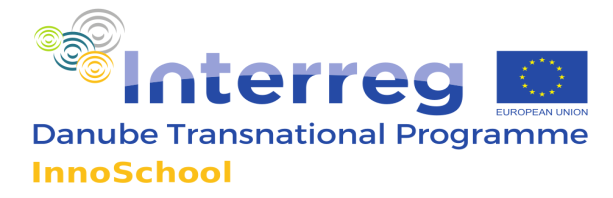 DEX Innovation Centre
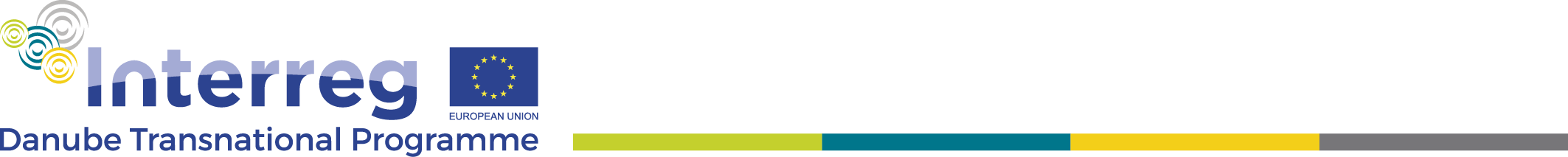 KROK 3 – Začlenění ILS do osnov
ZAČLENĚNÍ DO OSNOV
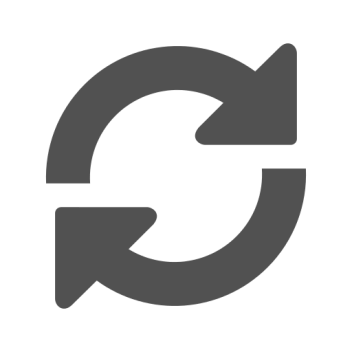 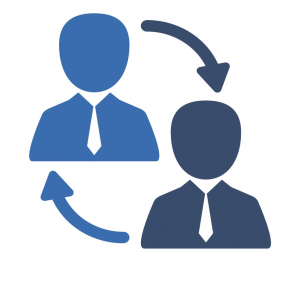 PŘENOSITELNOST
UDRŽITELNOST
Projekt spolufinancován fondy Evropské Unie (ERDF, IPA, ENI)                                                                                   www.interreg-danube.eu/innoschool
[Speaker Notes: Inner page]
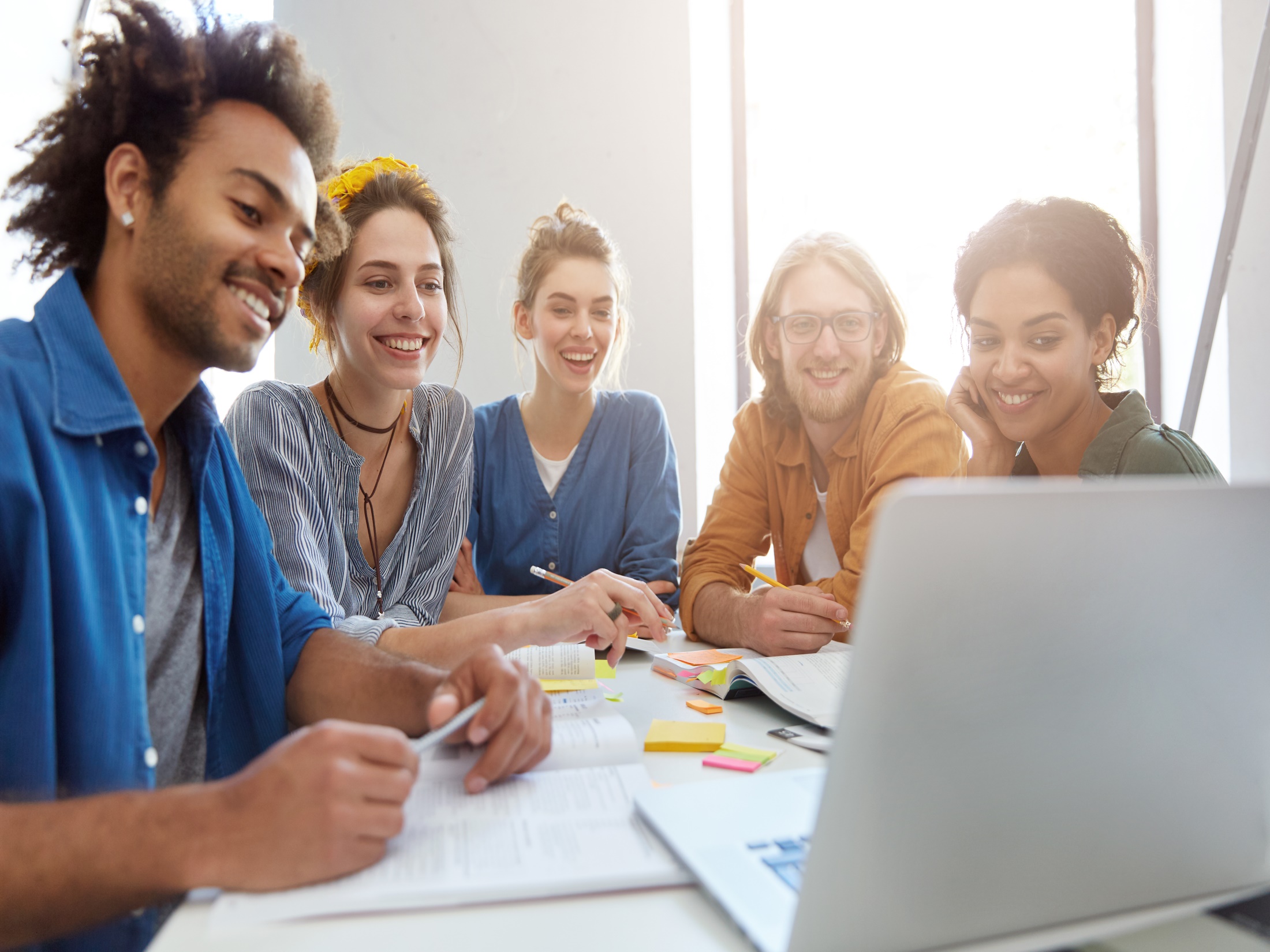 [Speaker Notes: Inner page]
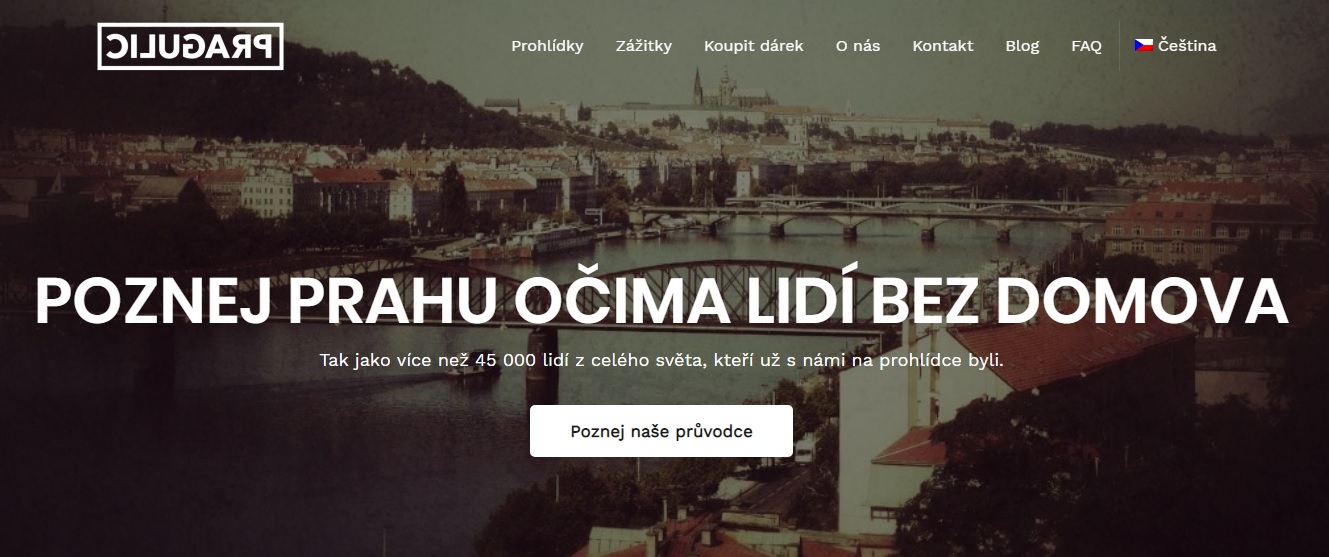 [Speaker Notes: Inner page]
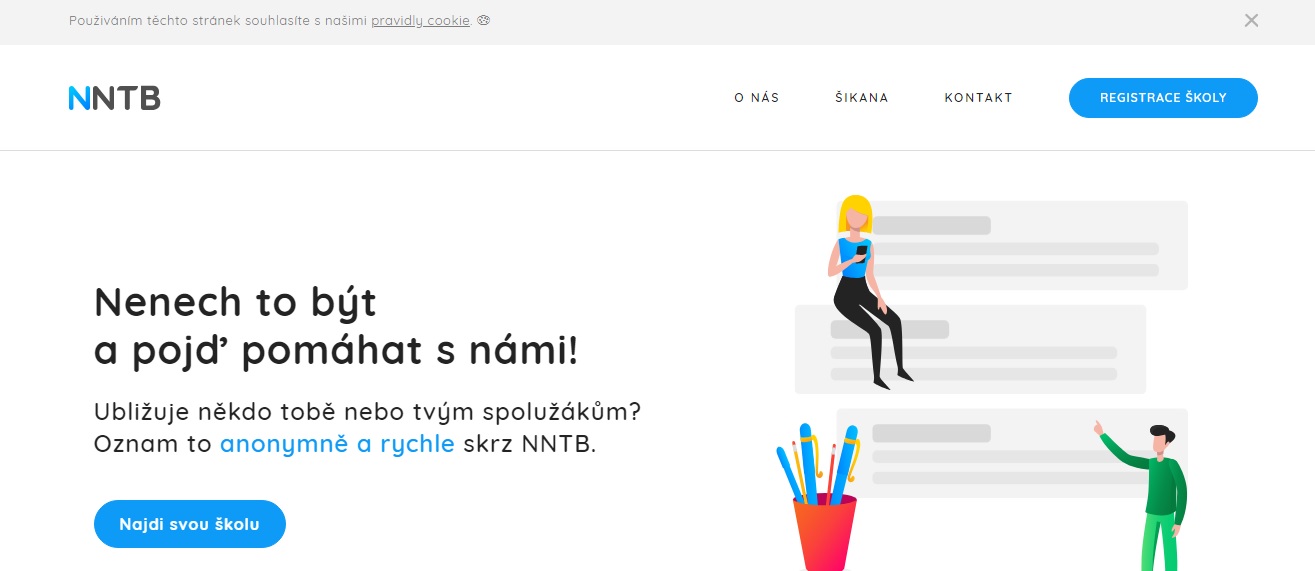 [Speaker Notes: Inner page]
?
[Speaker Notes: Inner page]
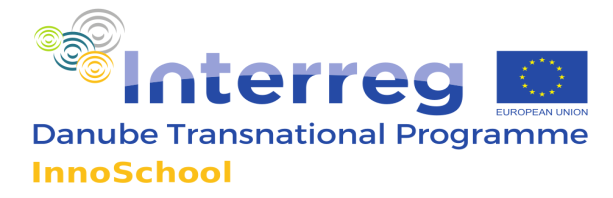 DEX Innovation Centre
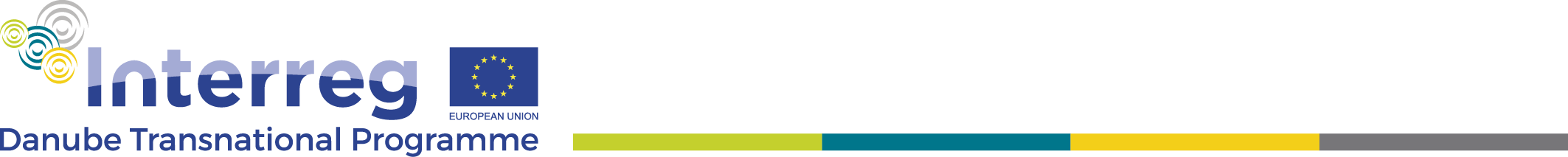 InnoSchool ekosystém
Projekt spolufinancován fondy Evropské Unie (ERDF, IPA, ENI)                                                                                   www.interreg-danube.eu/innoschool
[Speaker Notes: Inner page]
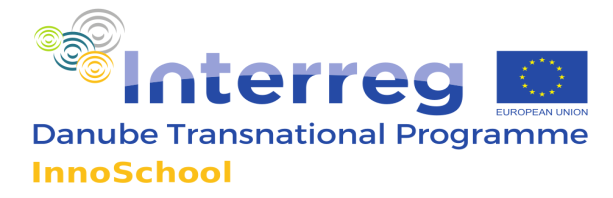 DEX Innovation Centre
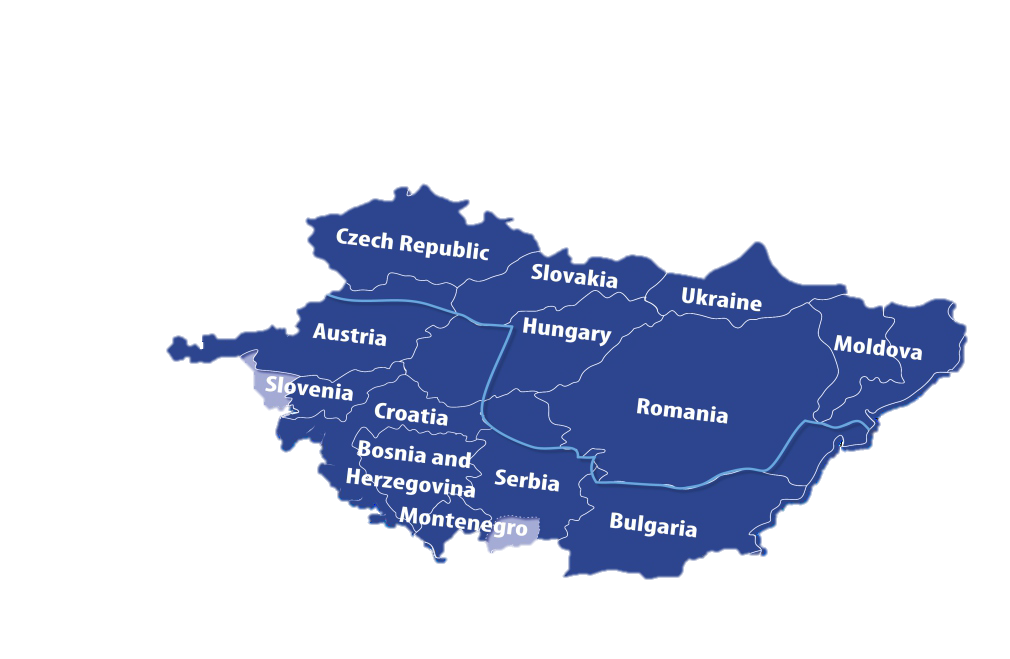 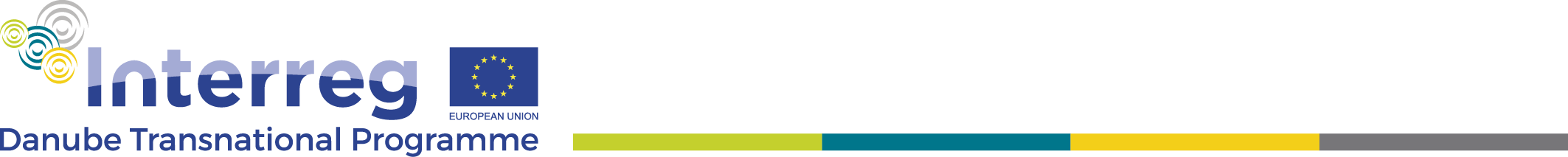 InnoSchool ekosystém
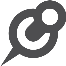 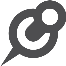 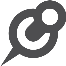 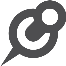 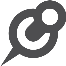 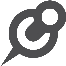 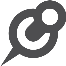 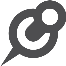 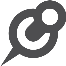 Projekt spolufinancován fondy Evropské Unie (ERDF, IPA, ENI)                                                                                   www.interreg-danube.eu/innoschool
[Speaker Notes: Inner page]
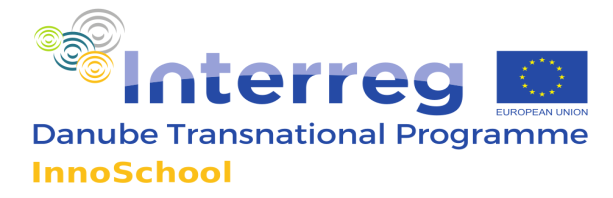 DEX Innovation Centre
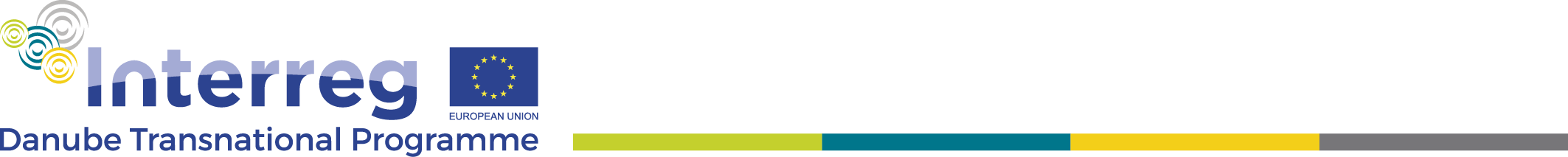 JAK SE ZAPOJIT?
EMAIL LIST
PORADNÍ SKUPINY
PILOTNÍ TEST
POLITICKÉ DEBATY
Projekt spolufinancován fondy Evropské Unie (ERDF, IPA, ENI)                                                                                   www.interreg-danube.eu/innoschool
[Speaker Notes: Inner page]
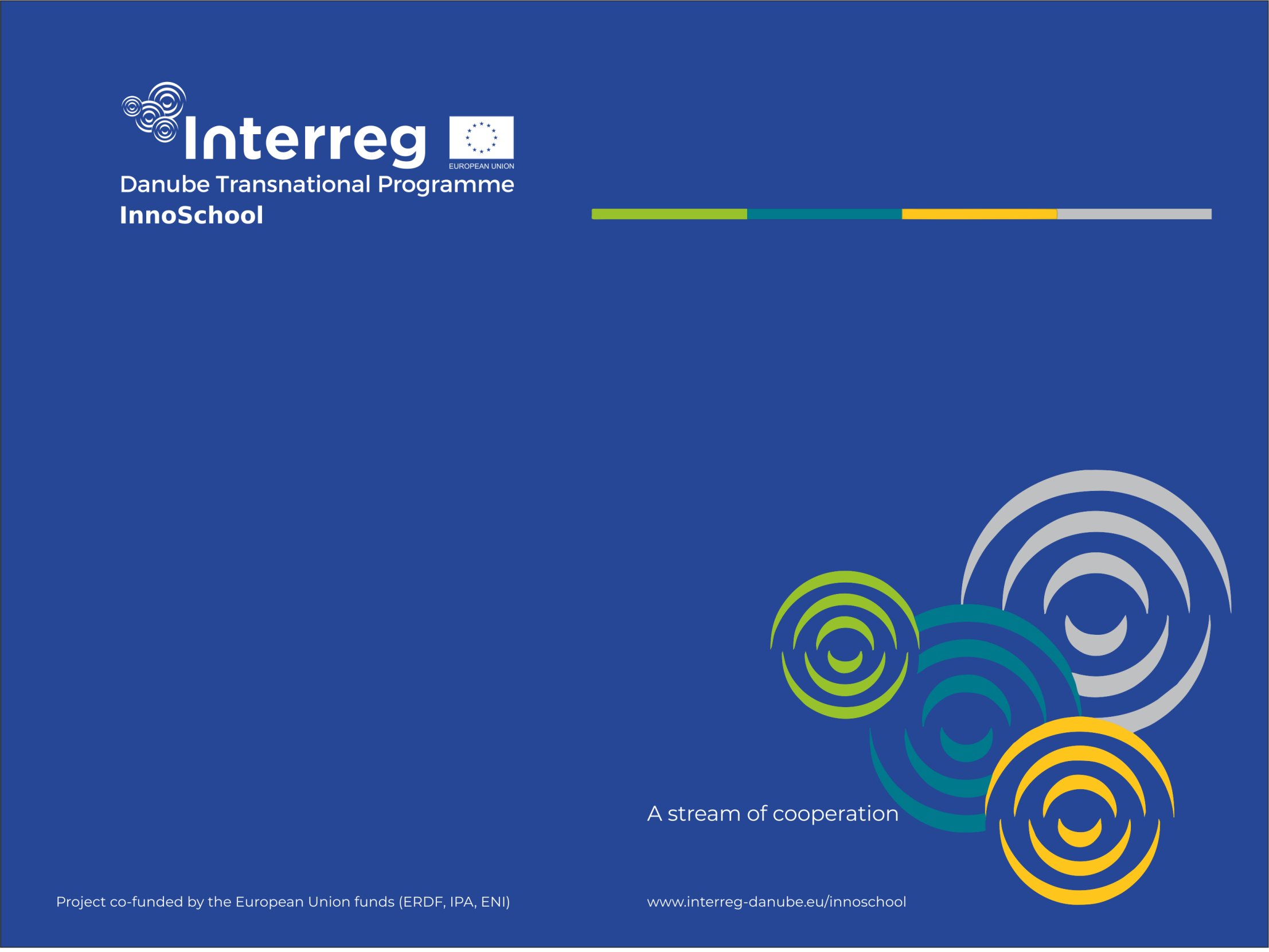 Pro více informací prosím kontaktujte:





Mgr. Vojtěch Jíra 
vojtech.jira@dex-ic.com
604 304 725
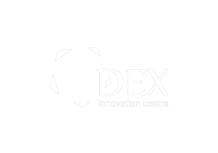 [Speaker Notes: End page]